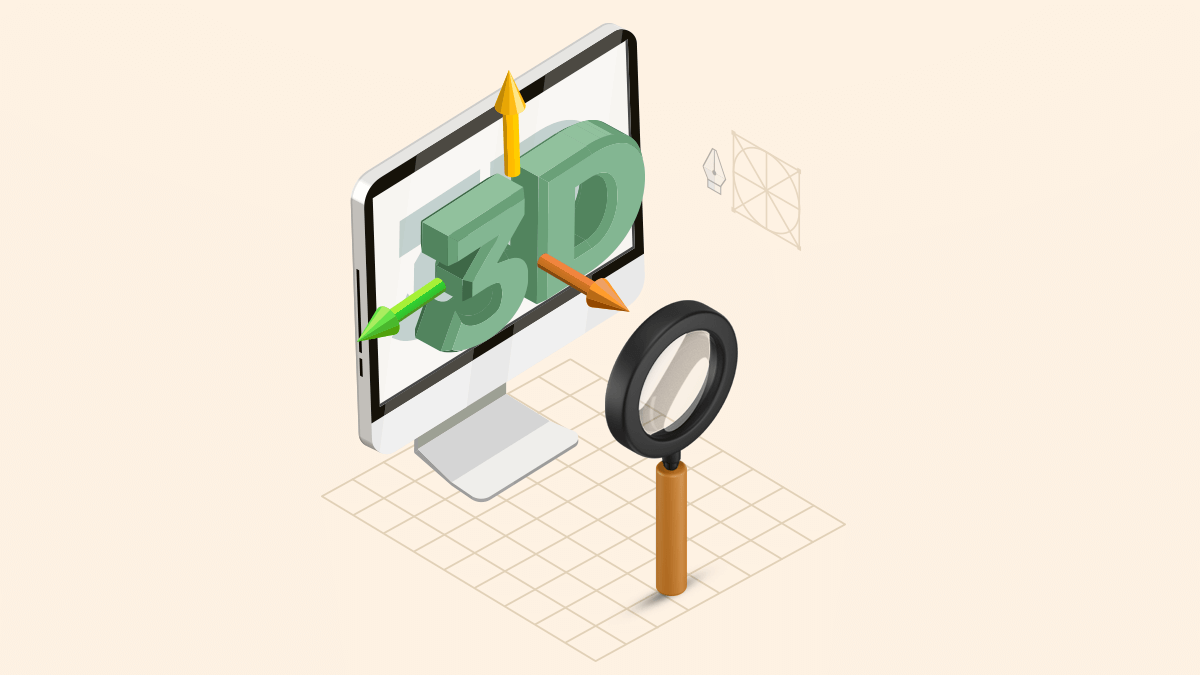 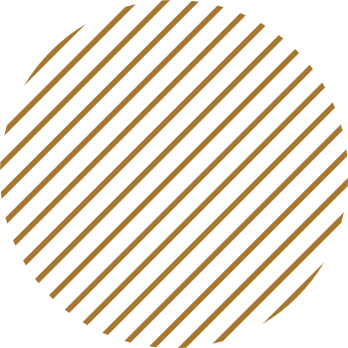 الوحدة الأولى:
التصميم ثلاثي الابعاد
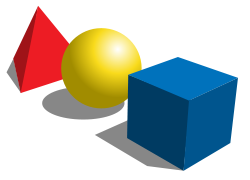 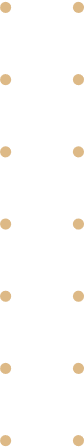 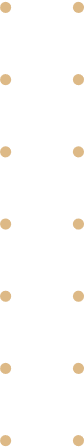 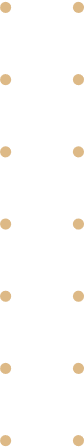 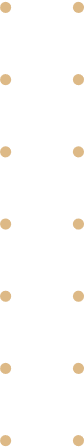 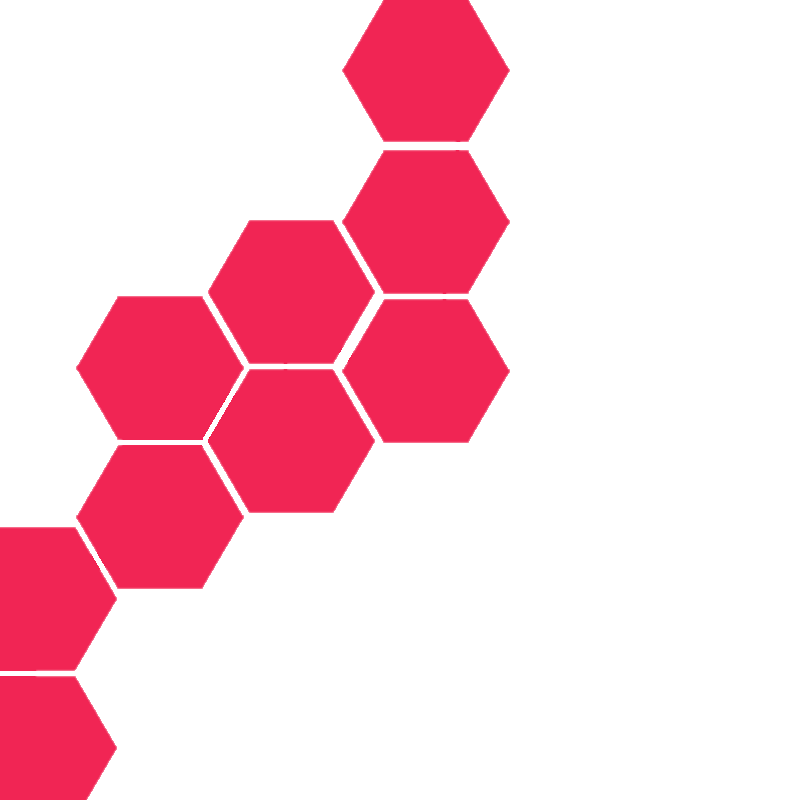 بيانات الوحدة
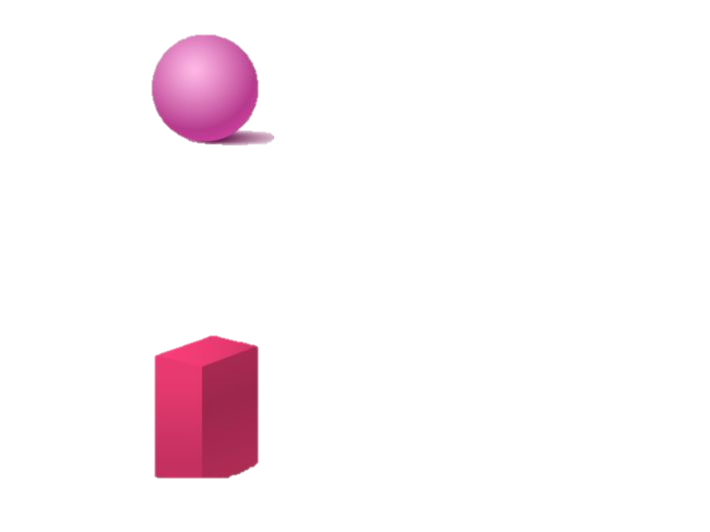 عنوان الدرس
صفحات الكتاب
رقم الدرس
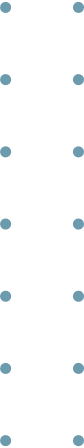 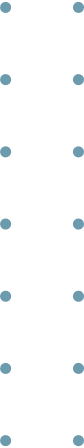 مقدمة الى النمذجة ثلاثية الابعاد
من الصفحة 12 – 20
الدرس الأول
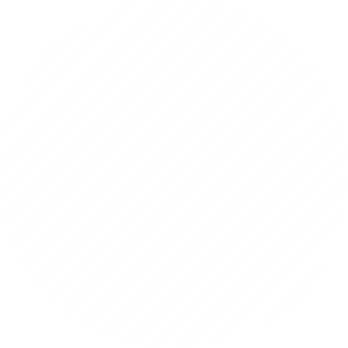 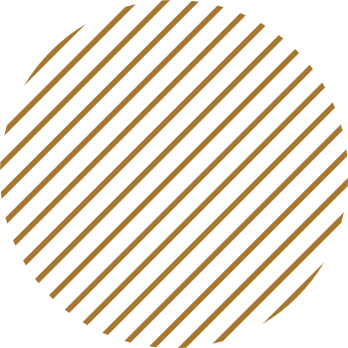 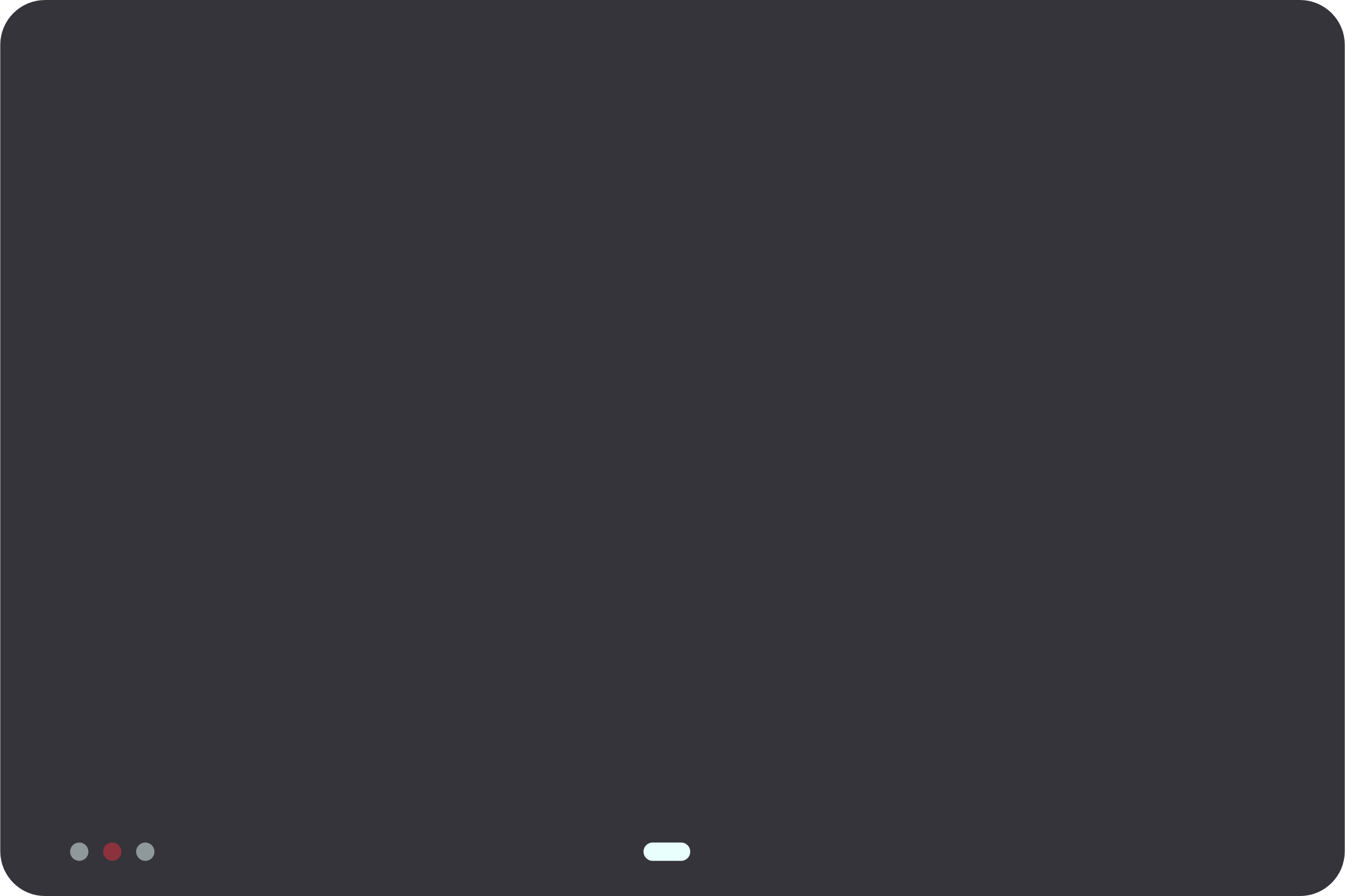 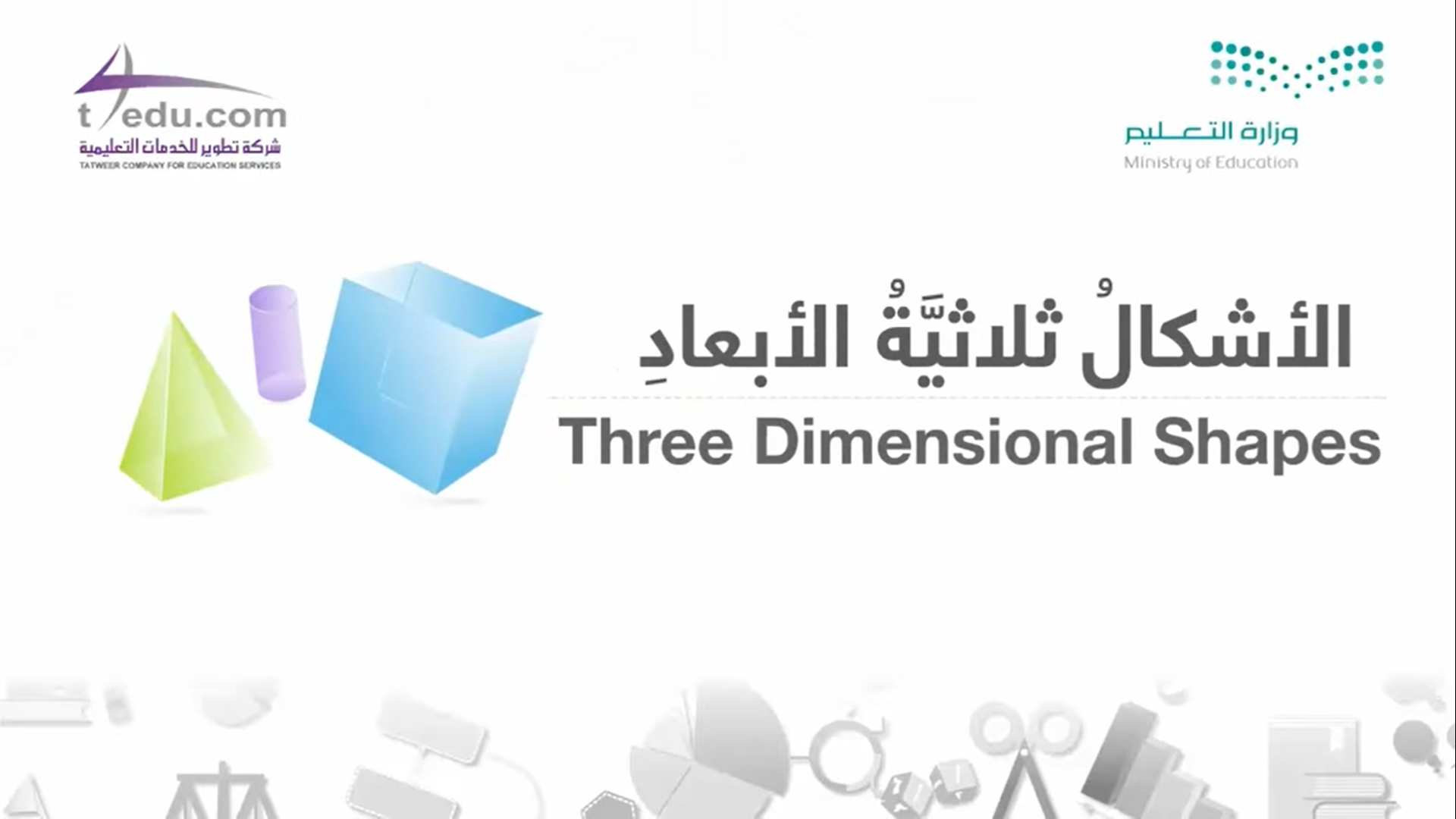 الفيديو الاثرائي
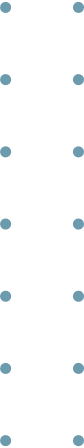 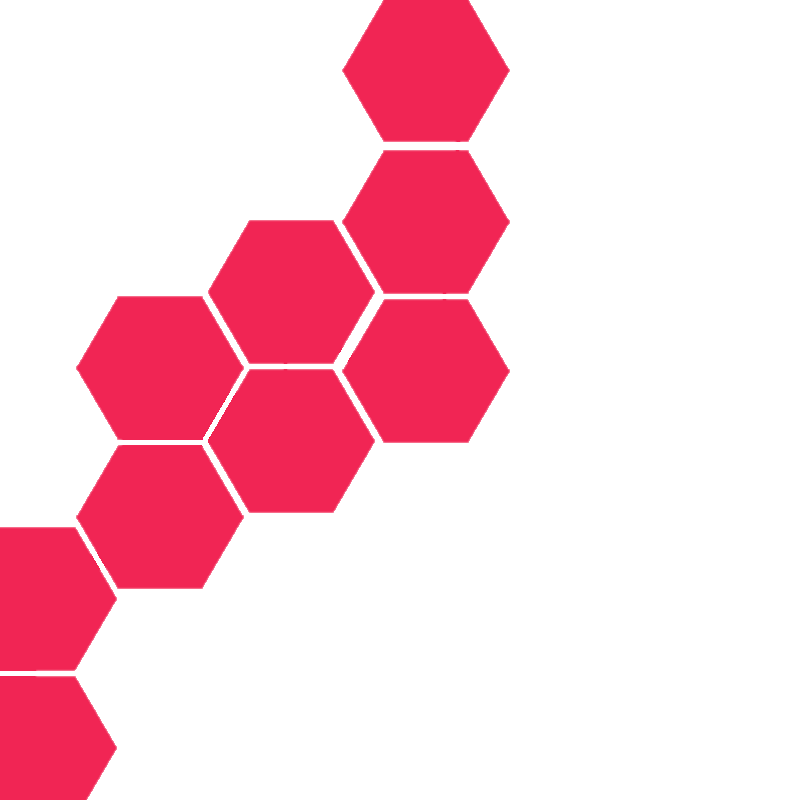 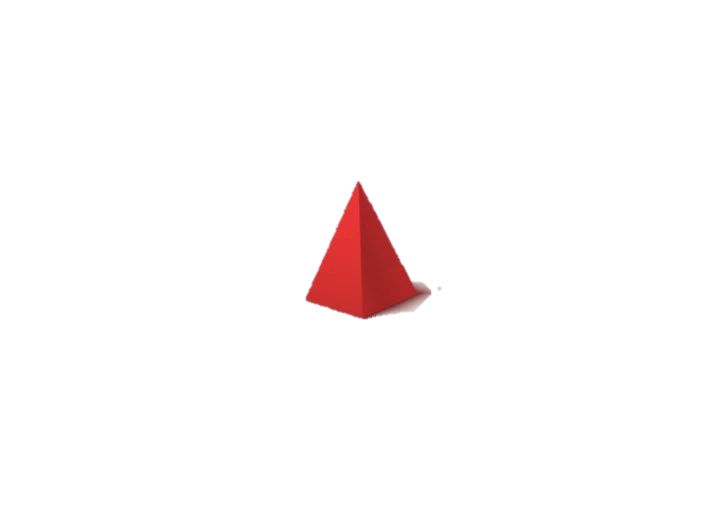 مفردات الدرس
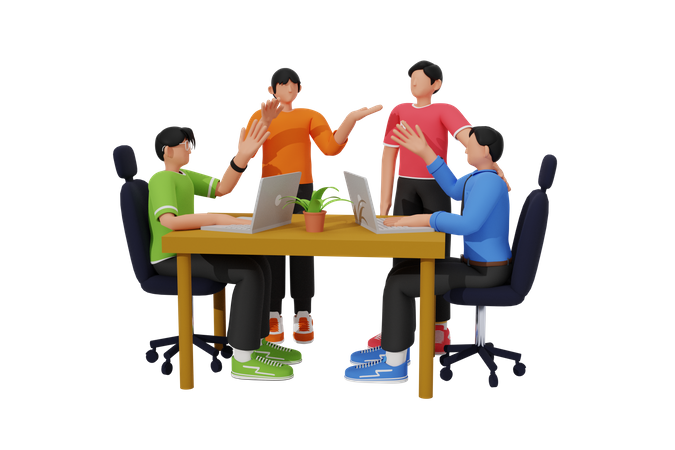 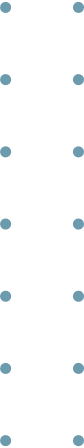 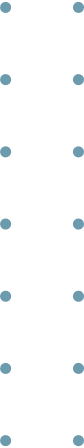 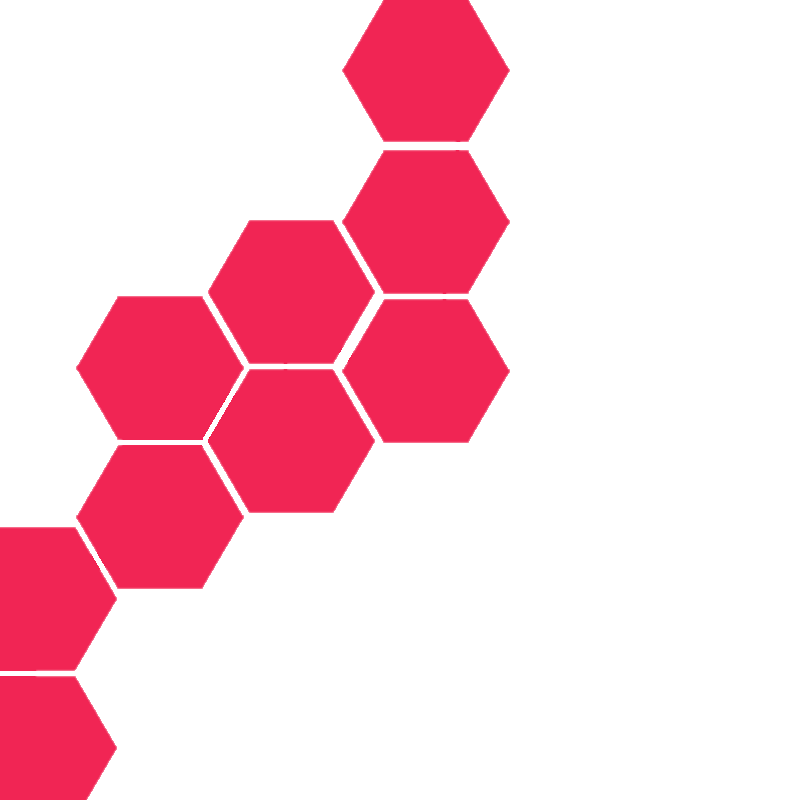 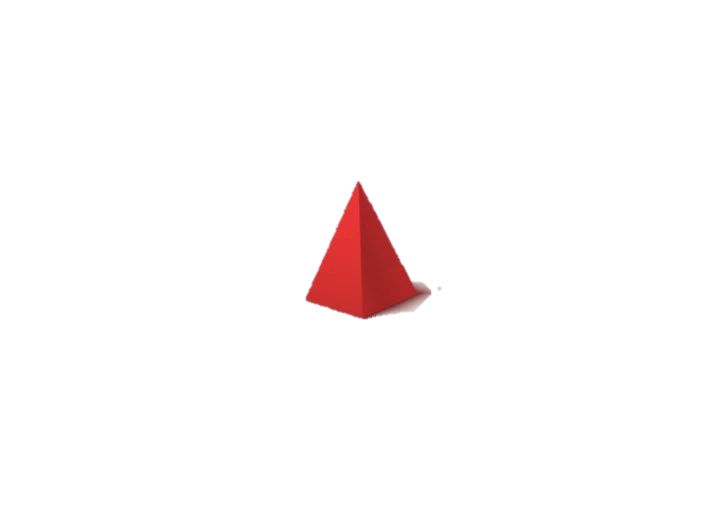 ماذا سنتعلم ؟
تصميم شكل ثلاثي الابعاد
النماذج الثنائية
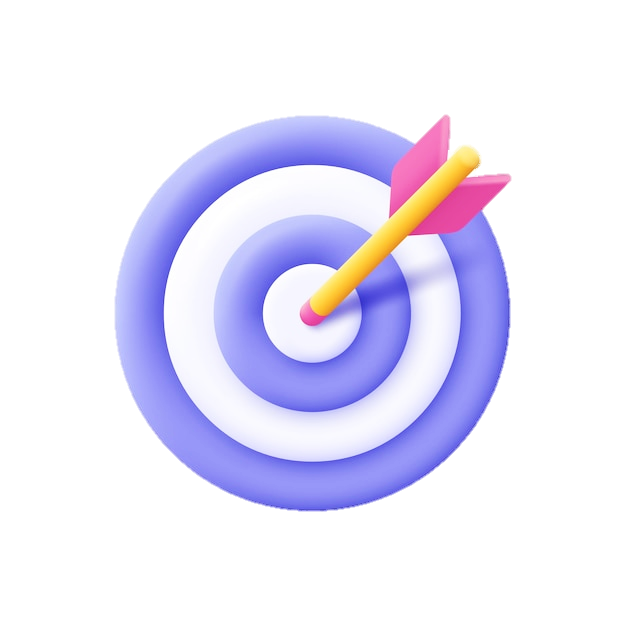 استخدام برنامج تينكركاد
ثلاثية الابعاد
تحرير الأشكال ثلاثي الابعاد
النمذجة ثلاثية الأبعاد 3d modeling
النمذجة ثنائية الأبعاد 2d modeling
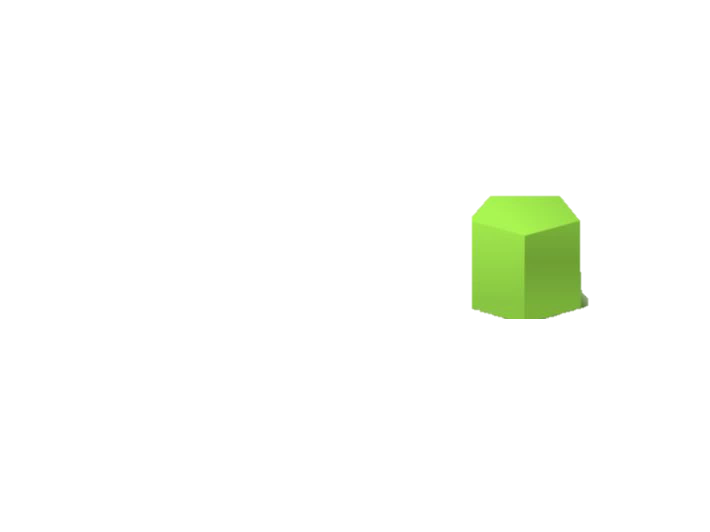 محتوى الدرس
تقنية رائعة تتيح لك انشاء و تصميم أشكال افتراضية ثلاثية الابعاد
إنشاء تمثيل ثنائي الأبعاد لشكل أو مشهد وتتضمن إنشاء صور مسطحة باستخدام أدوات مثل المتجهات والخطوط والمنحنيات والأشكال وتستخدم بشكل شائع في التصميم الجرافيكي والرسم المتحرك.
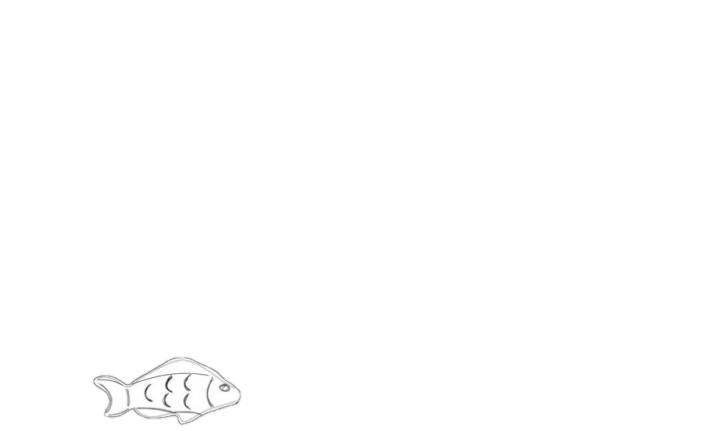 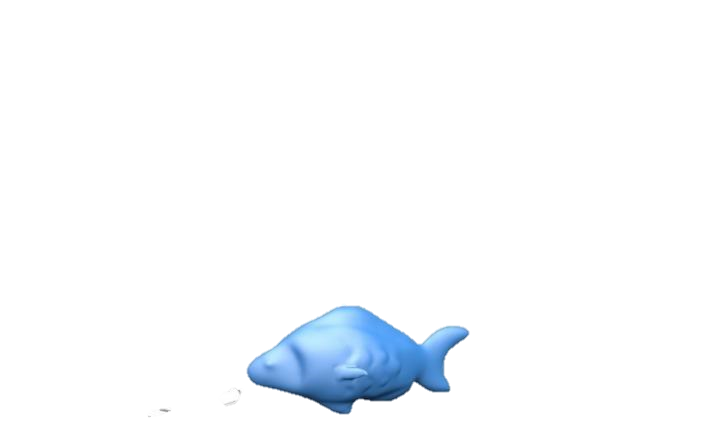 تطبيقات النمذجة ثلاثية الأبعاد
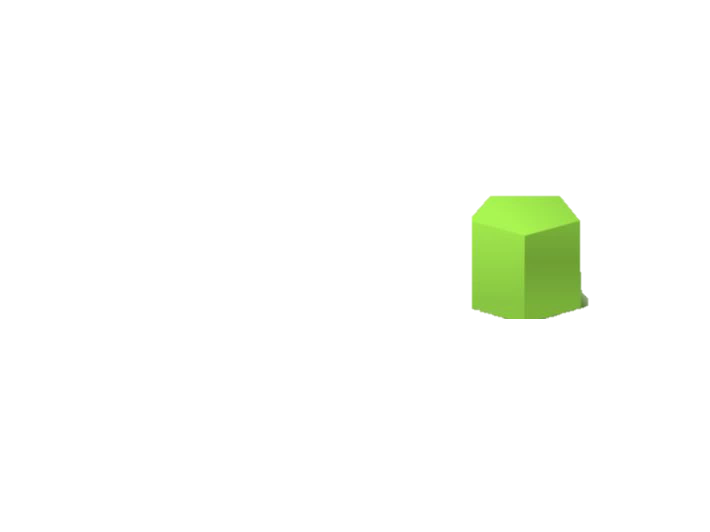 محتوى الدرس
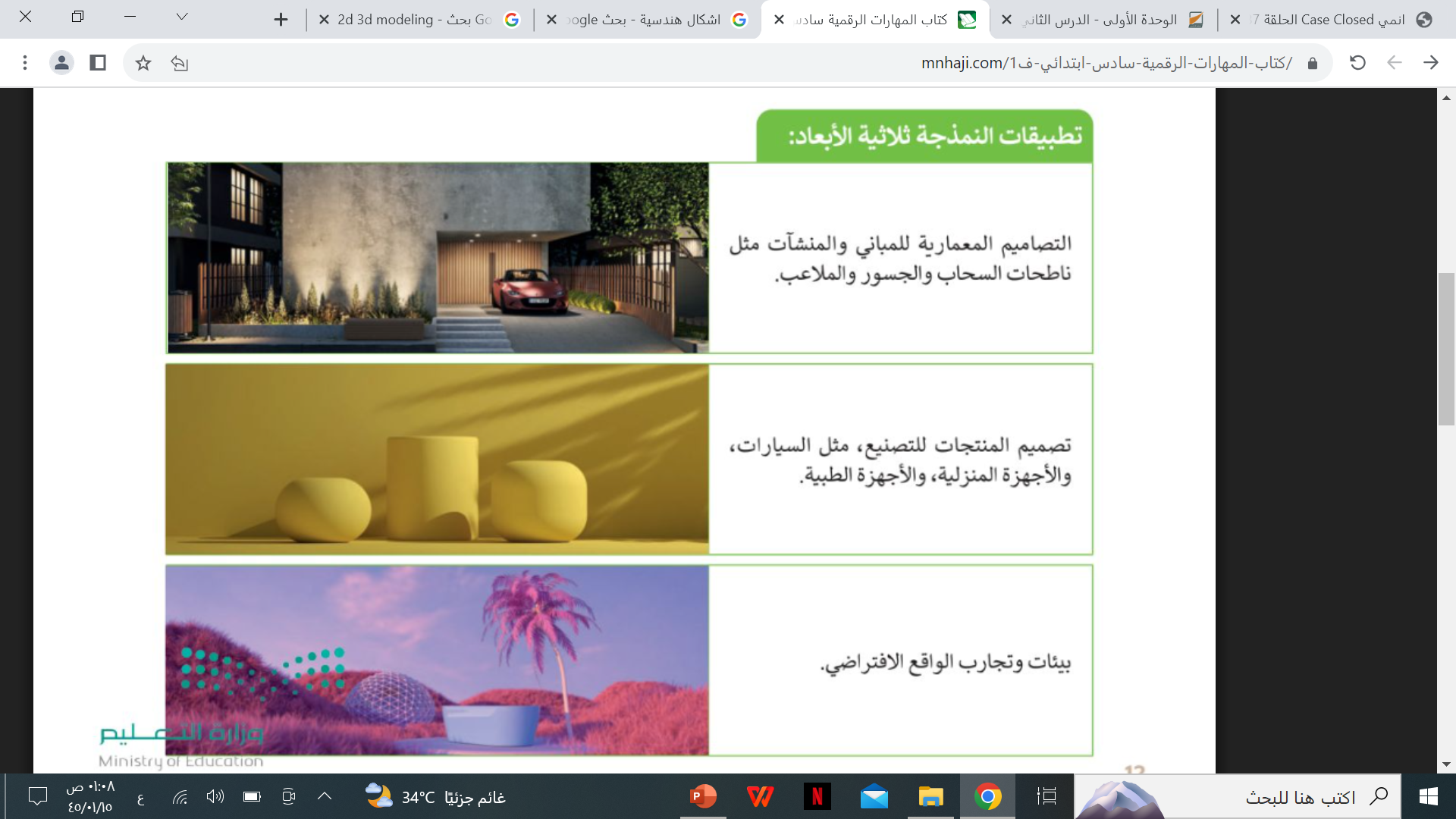 الشكل ثنائي الأبعاد
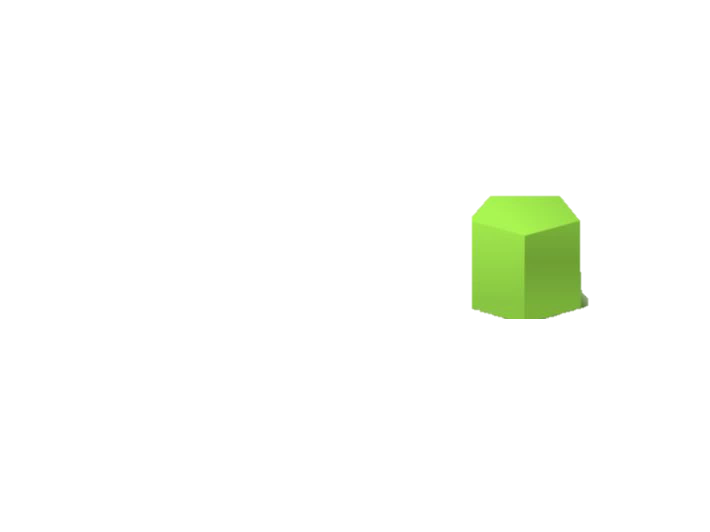 محتوى الدرس
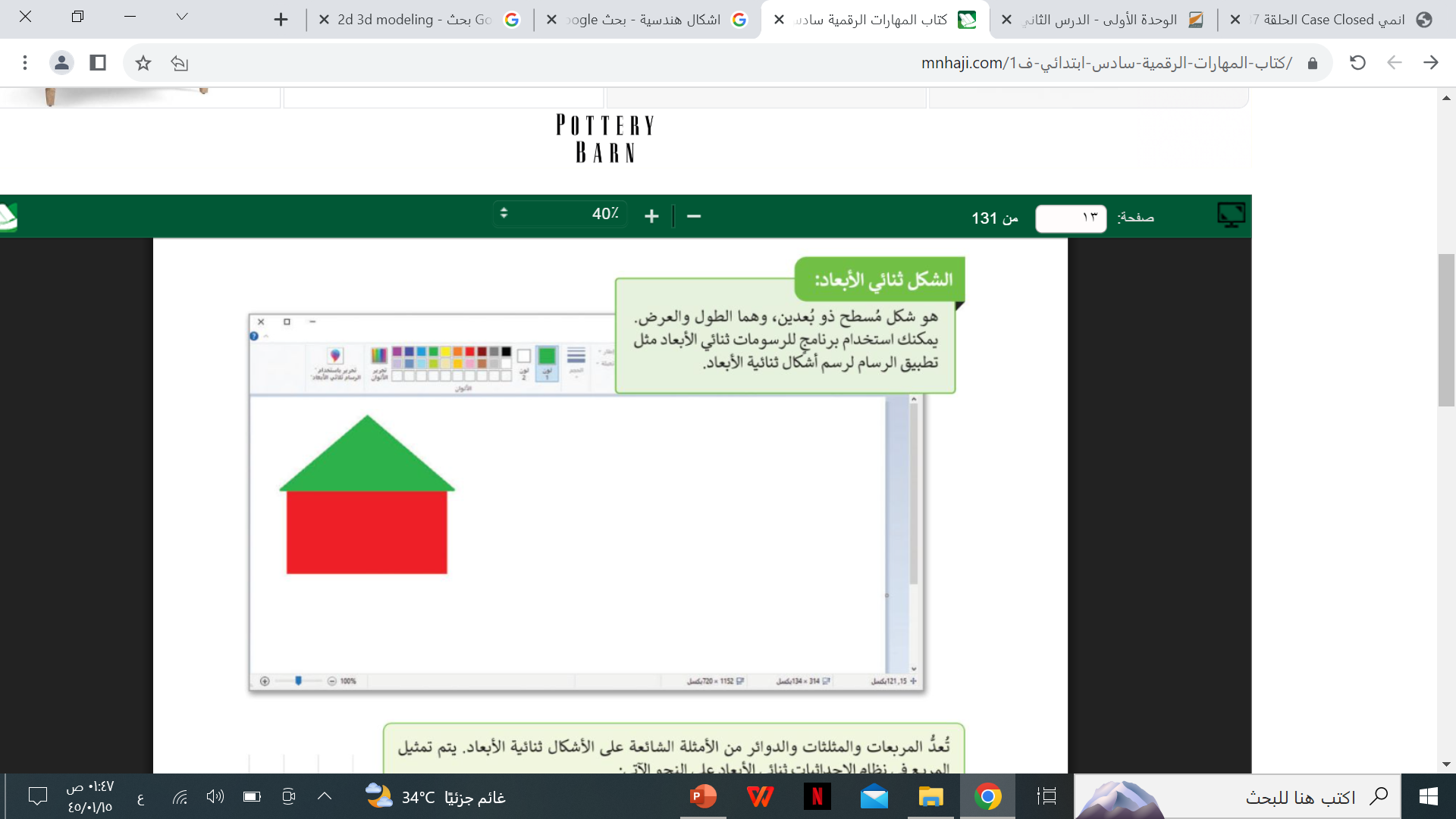 هو شكل مسطح ذو بعدين , وهما الطول و العرض 
يمكنك استخدم برنامج للرسومات ثنائي الابعاد مثل تطبيق الرسام
الشكل ثنائي الأبعاد
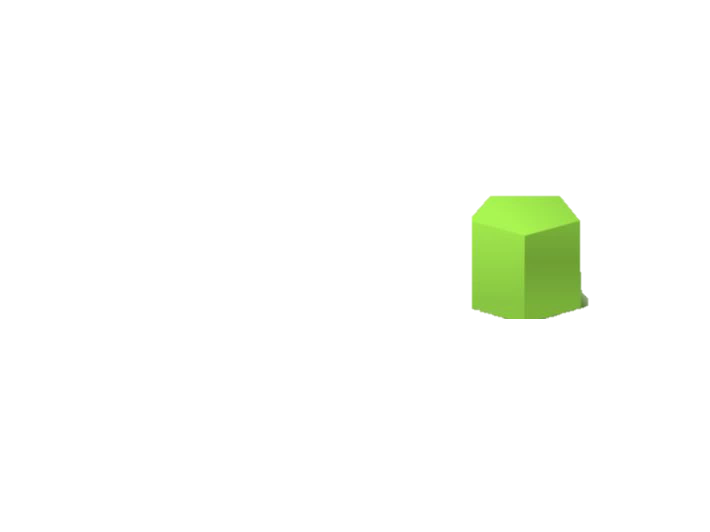 محتوى الدرس
تعد المربعات و المثلثات و الدوائر من الأمثلة الشائعة على الاشكال ثنائية الابعاد .. 
يتم تمثيل المربع في نظام الاحداثيات ثنائي الابعاد على النحو التالي :
1- يشير محورx  الى عرض المربع 
2- يشير محور Y الى طول المربع
2
1
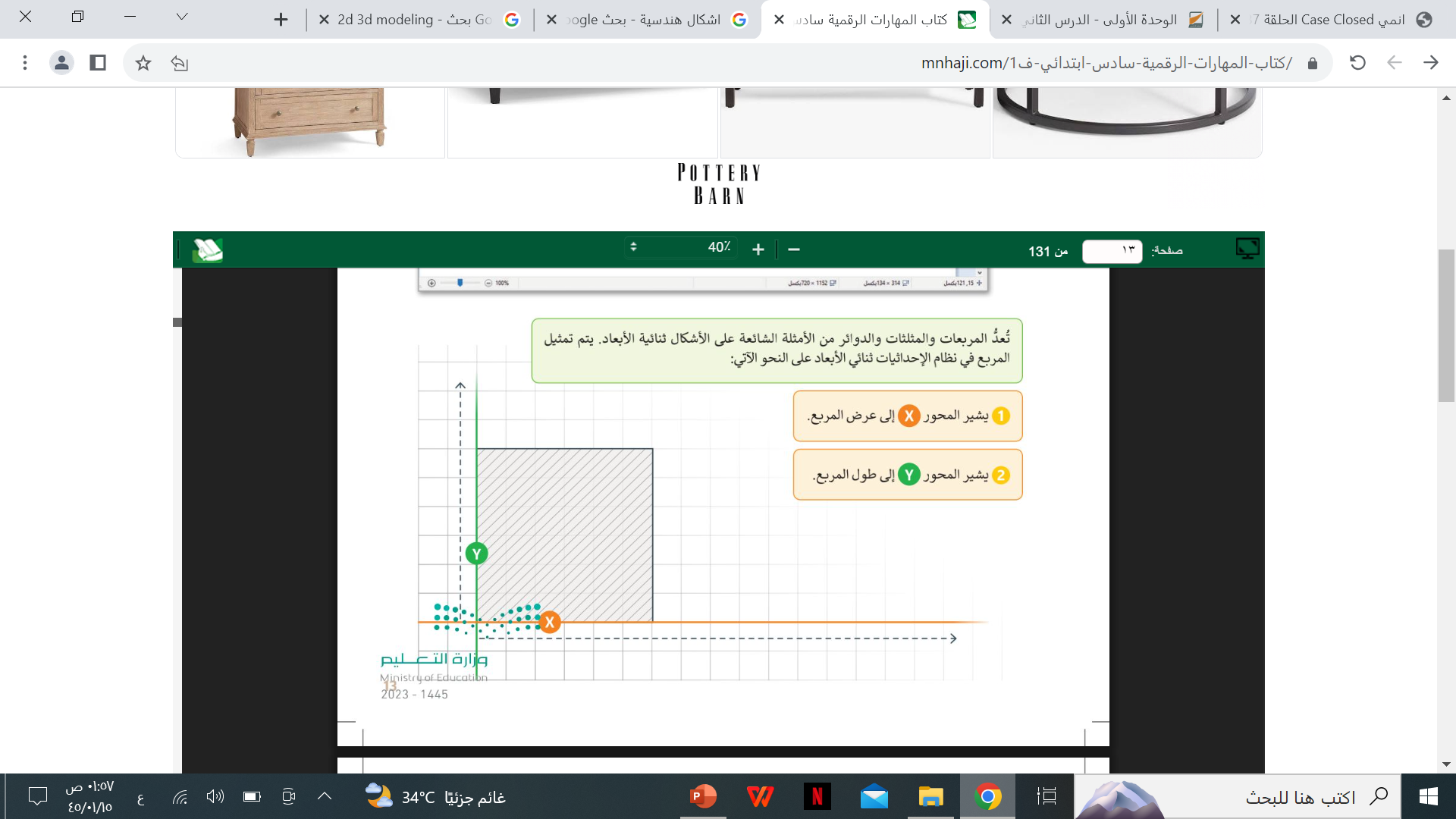 الشكل ثلاثي الأبعاد
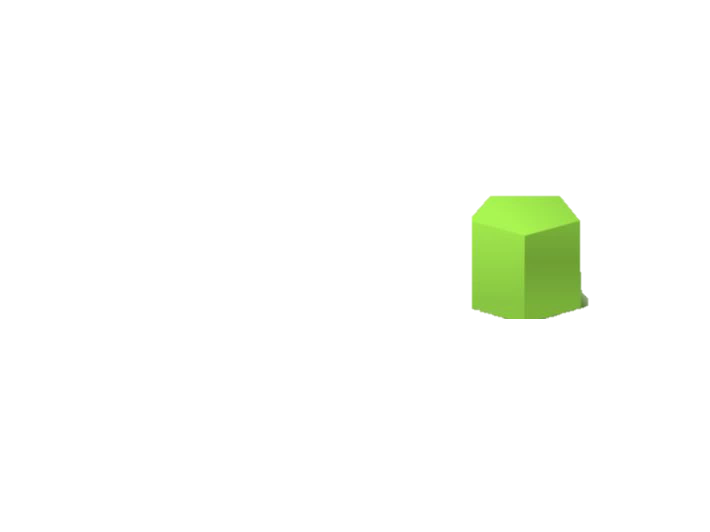 محتوى الدرس
هو شكل ذو ثلاثة أبعاد , وهي الطول و العرض و الارتفاع , سنستخدم برنامج التصميم ثلاثي الأبعاد أوتوديسك تينكركاد 
تعد المكعبات و الاهرامات و الاقماع و الاشكال الكروية من الأمثلة ثلاثية الأبعاد
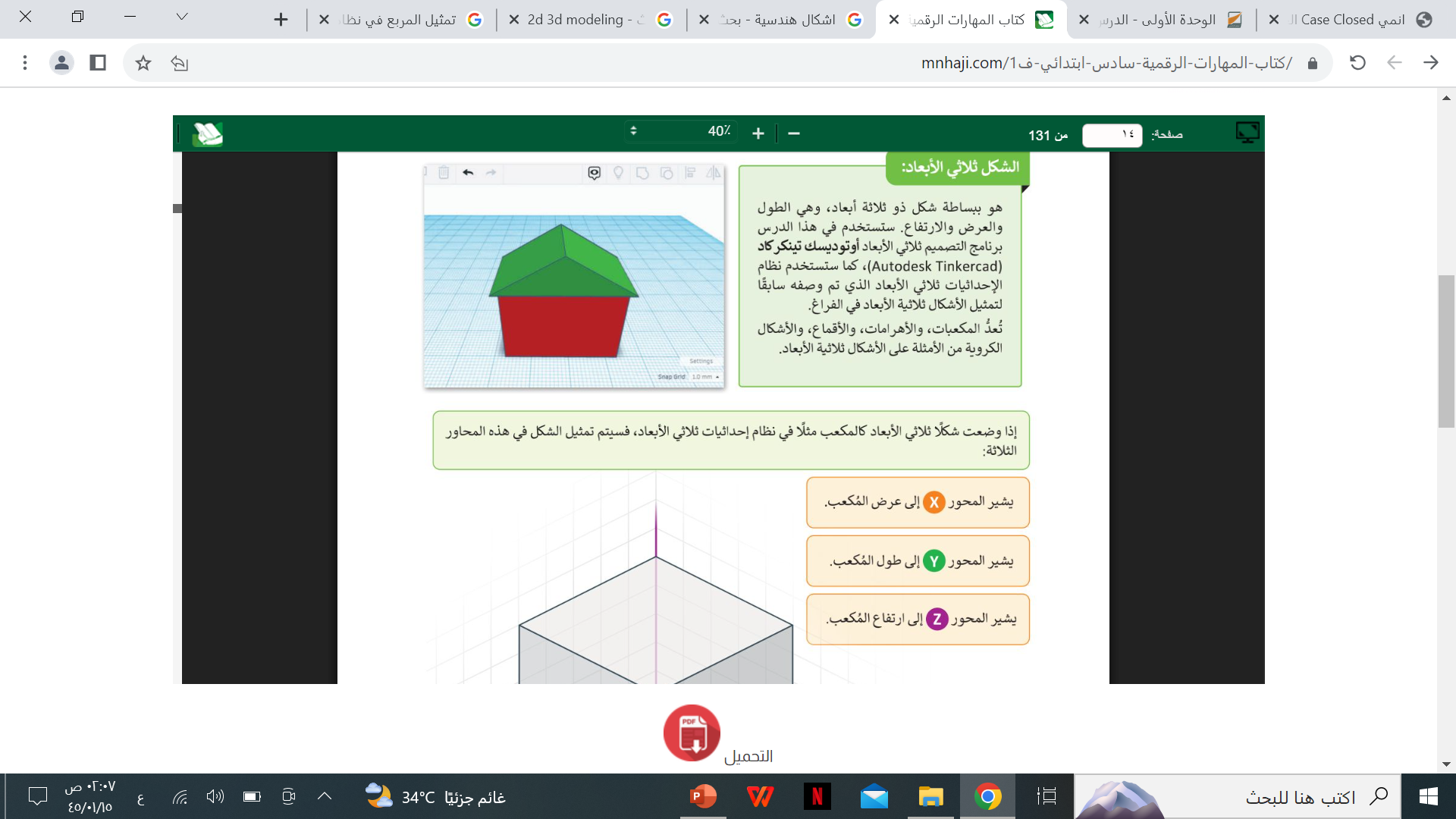 الشكل ثلاثي الأبعاد
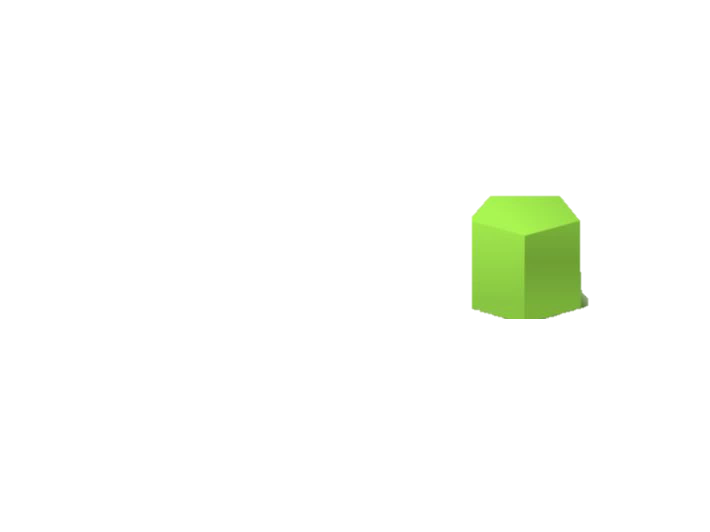 محتوى الدرس
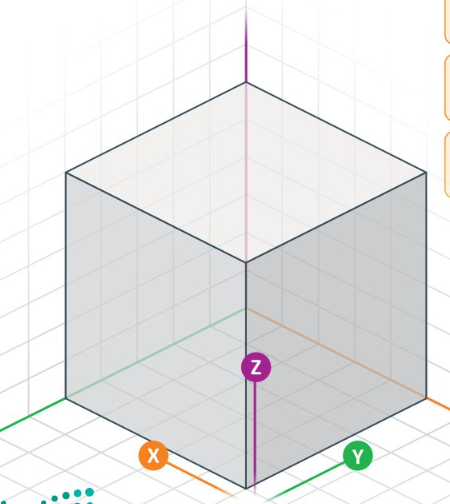 يتم تمثيل المكعب في نظام الاحداثيات ثلاثية الابعاد على النحو التالي :
1- يشير محورx  الى عرض المكعب 
2- يشير محور Y الى طول المكعب
3- يشير محور Z الى ارتفاع المكعب
3
1
2
60
50
40
30
20
10
0
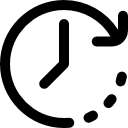 مدة دقيقة
مهارة التمييز
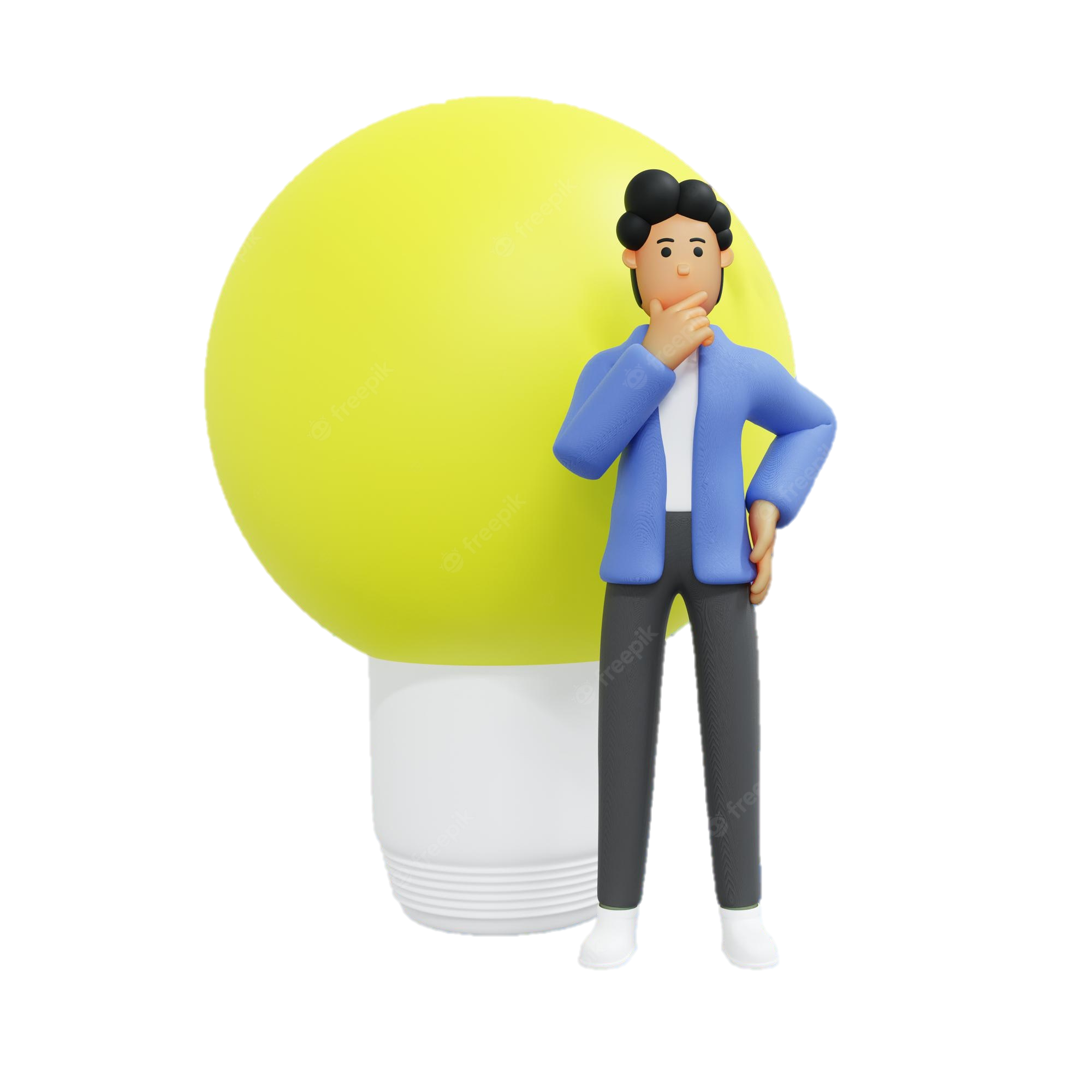 ما الفرق بين النماذج ثنائية الابعاد و ثلاثية الابعاد؟
برنامج تينكركاد
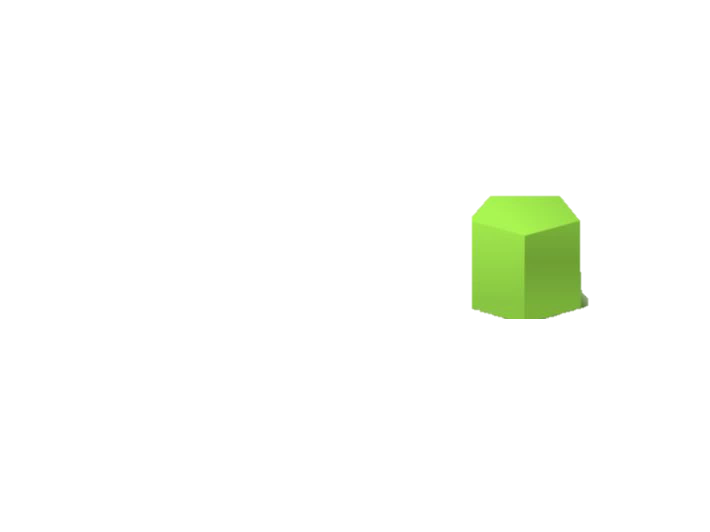 محتوى الدرس
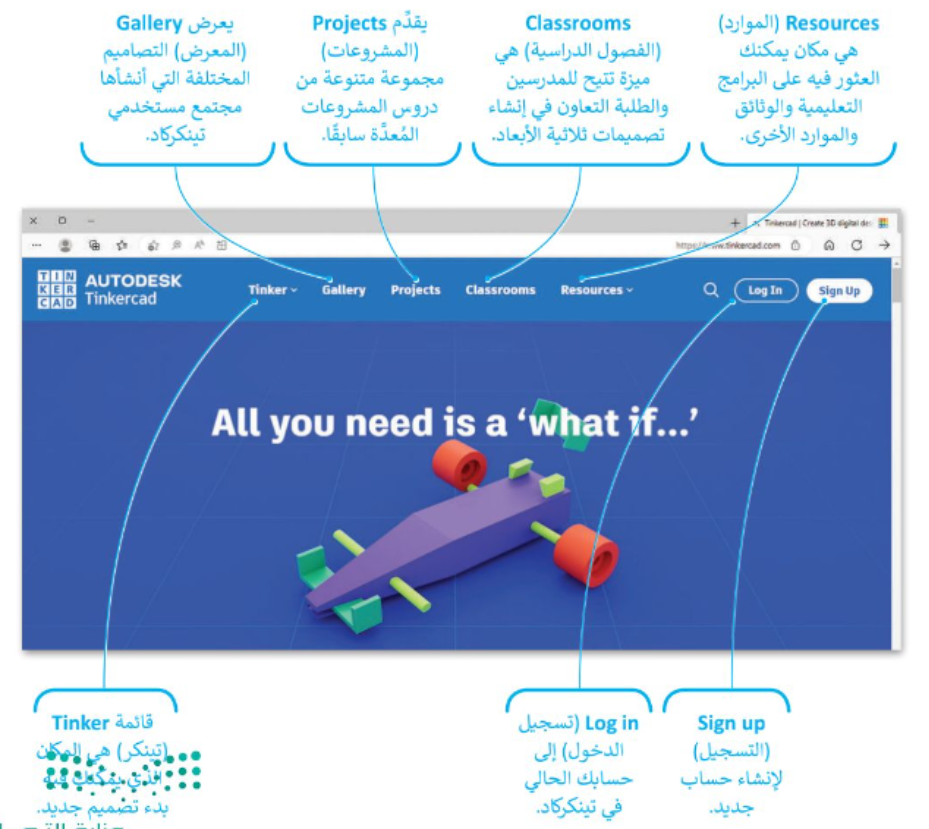 نمذجة ثلاثية الأبعاد مجاني وسهل الاستخدام يسمح للمستخدمين بإنشاء وتعديل التصميمات ثلاثية الأبعاد باستخدام أدوات بسيطة وواجهة مستخدم سهلة وممتعة

أهمية إنشاء حساب في برنامج تينكركاد: 
يتيح لك حفظ تصميماتك تلاثية الأبعاد والوصول إليها من أي جهاز يتصل بالإنترنت. 
يمكنك من التعاون مع الآخرين من خلال مشاركة تصميماتك والعمل على المشروعات معا.
انشاء حساب في برنامج تينكركاد
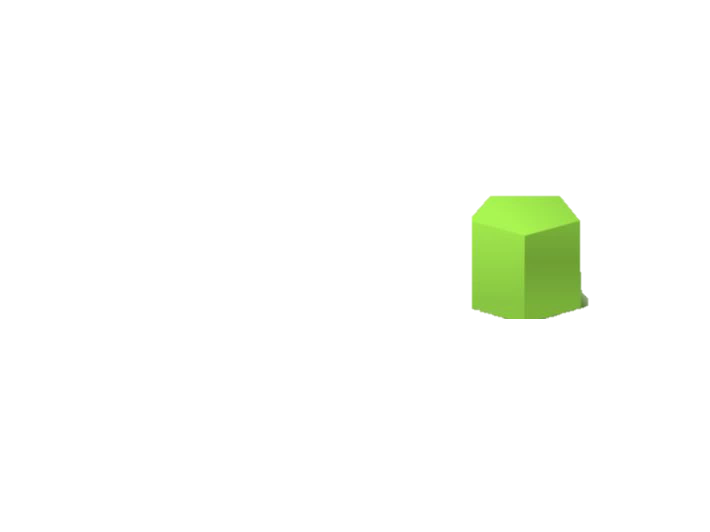 محتوى الدرس
انتقل إلى الصفحة الرئيسية للبرنامج وضغط على تسجيل sign up 
من نافذة Start Tinkering (بدأ العمل) حدد إنشاء حساب شخصي. 
ثم من نافذة بدء العمل حدد Sign in with Google  سجل الدخول بواسطة جوجل
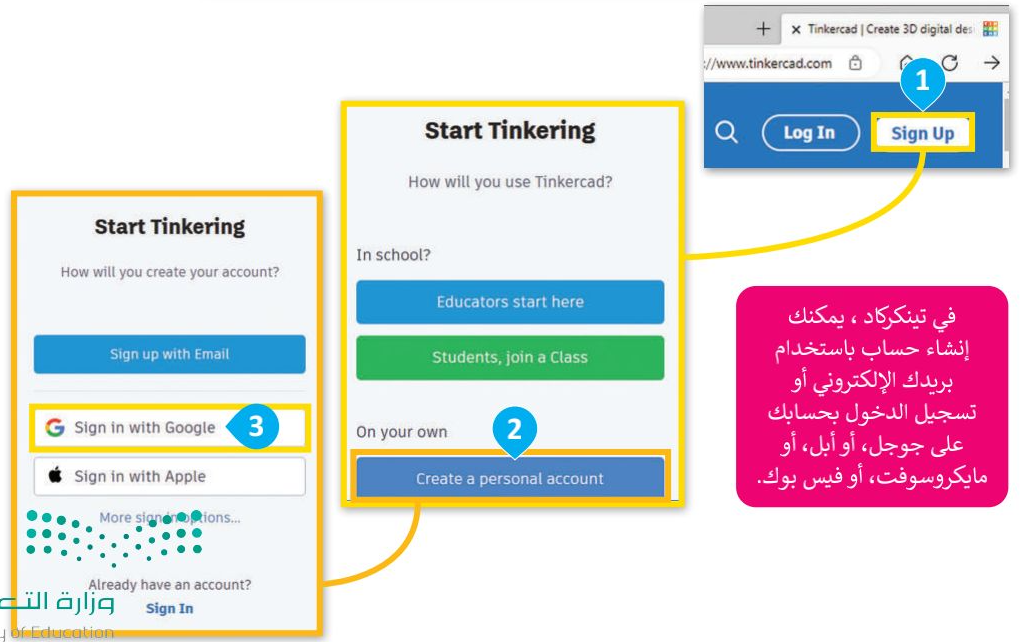 برنامج تينكركاد
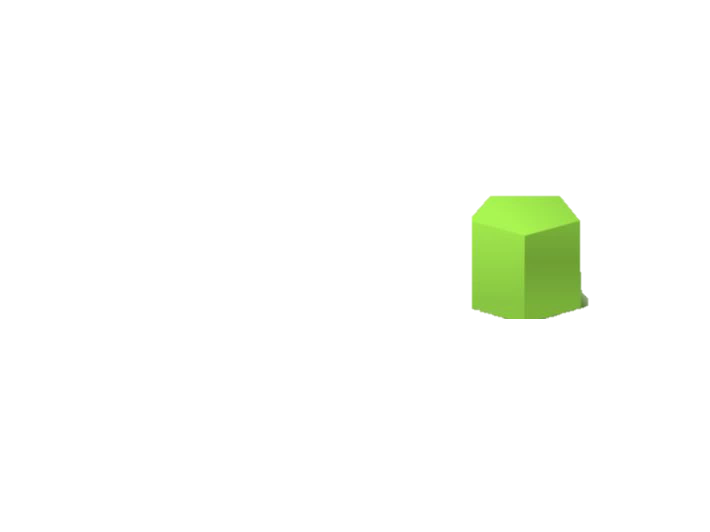 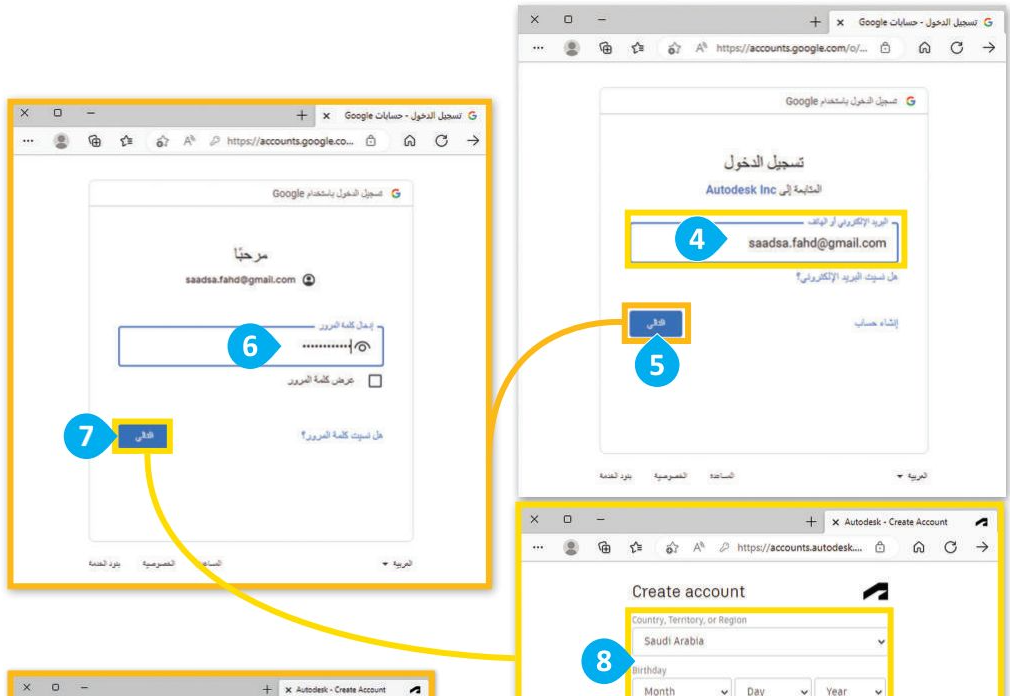 محتوى الدرس
4.اكتب عنوان بريدك الإلكتروني 
5. ثم اضغط على التالي 
6.أدخل كلمة المرور الخاصة بك
7. اضغط على التالي. 
8.اختر البلد والشهر واليوم والسنة
9.اضغط على التالي. 
10.ستظهر لك قائمة الشروط وبيان الخصوصية اضغط على متابعة للموافقة عليها.
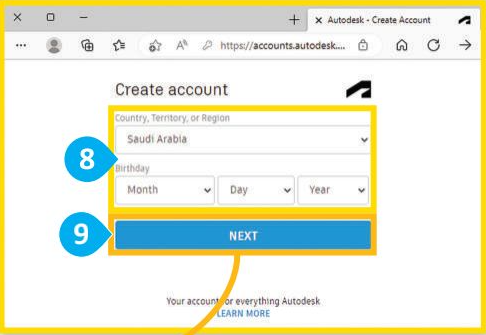 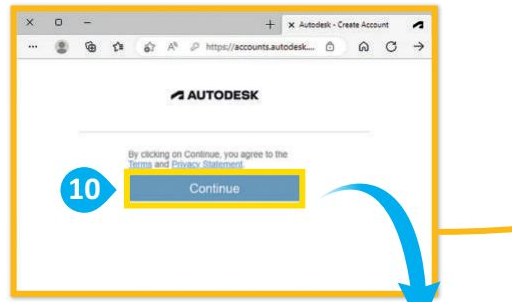 انشاء تصميم ثلاثي الابعاد
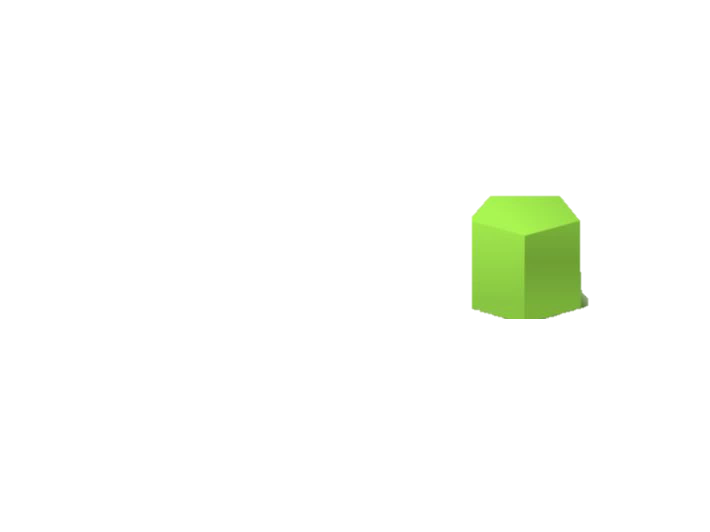 محتوى الدرس
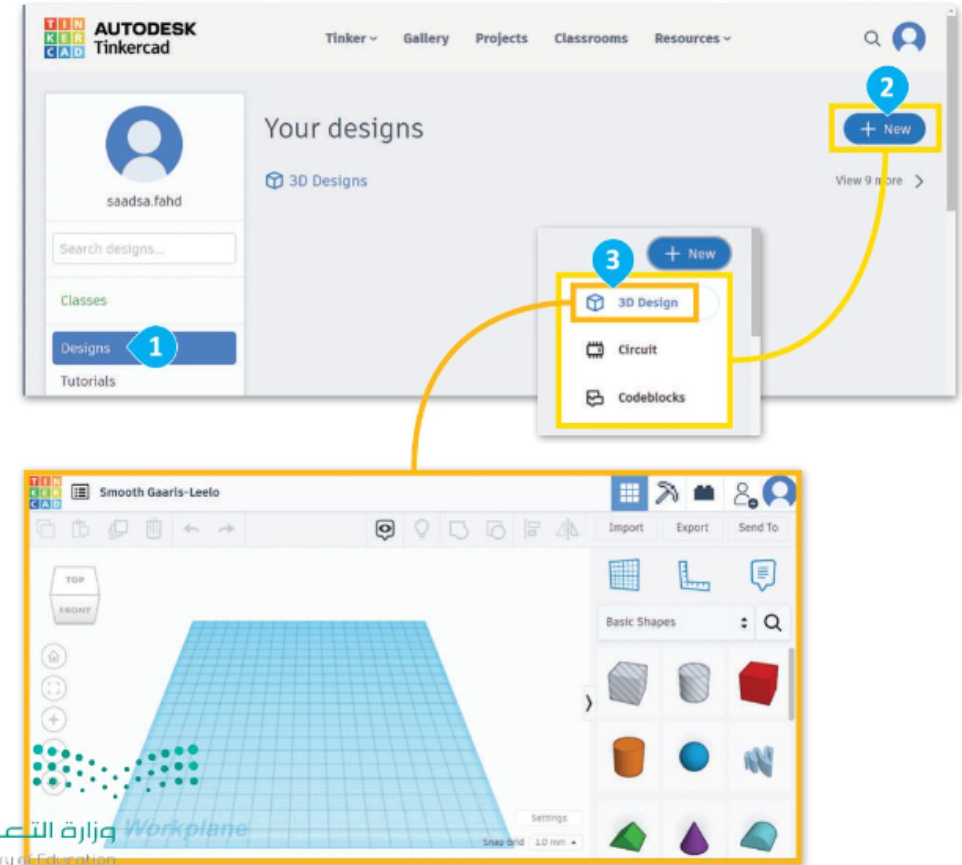 اختر التصميمات designs 
اضغط على جديد new 
ثم حدد ثلاثي الابعاد 3d design
برنامج تينكركاد
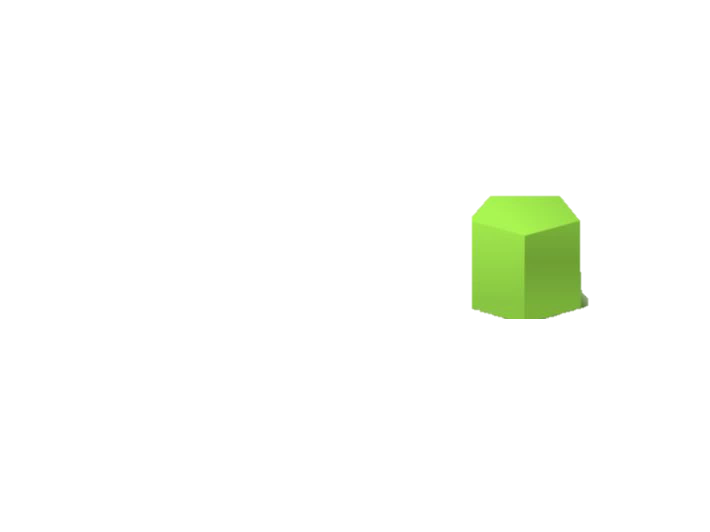 محتوى الدرس
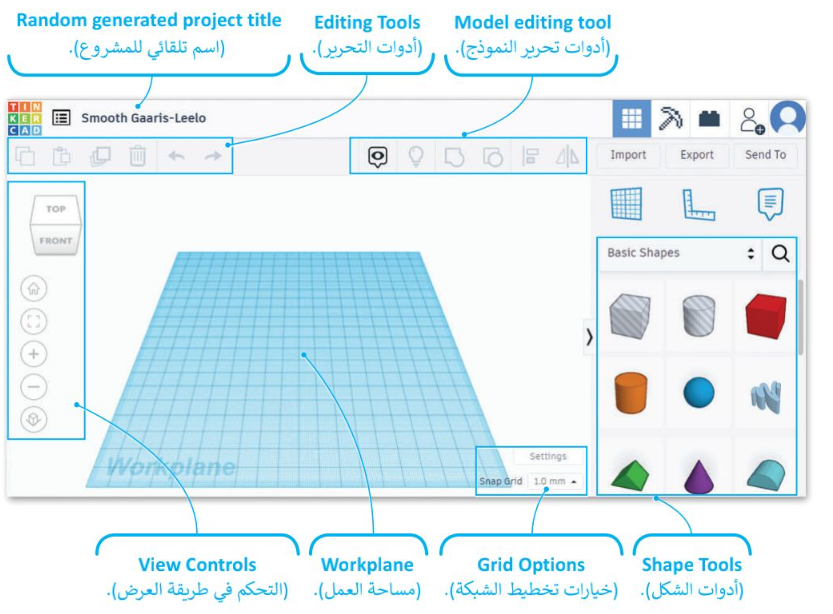 مساحة العمل
 في النمذجة ثلاثية الابعاد هي عبارة عن سطح مستو يمكنك انشاء الأشكال و معالجتها داخله تعد مساحة العمل أساس التصميم و توفر نقطة مرجعية للأشكال ..

تمثل مساحة العمل في تينكركاد بشبكة زرقاء كبية يمكن ضبط حجمها و اتجاها
أدوات تحرير النموذج
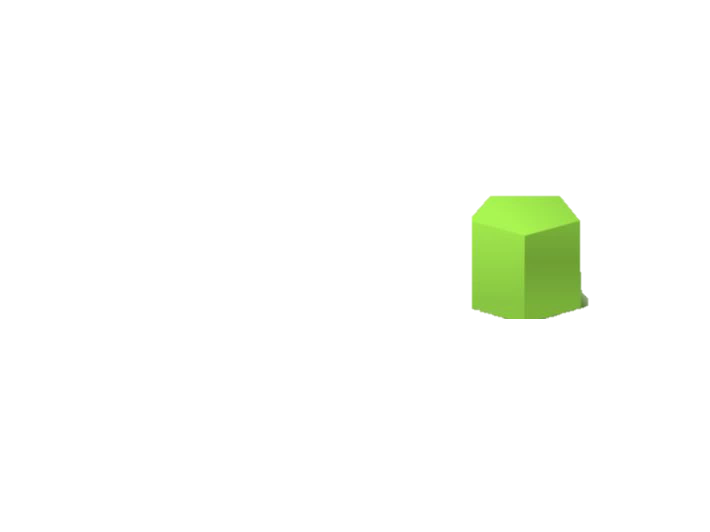 محتوى الدرس
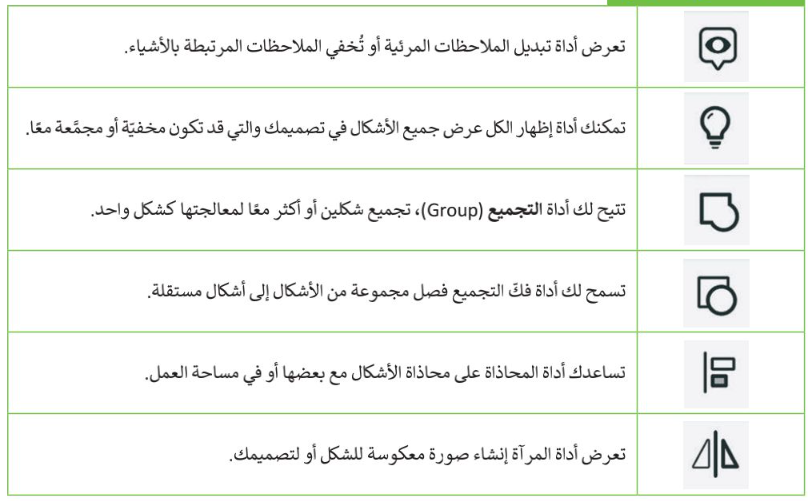 أدوات التحرير
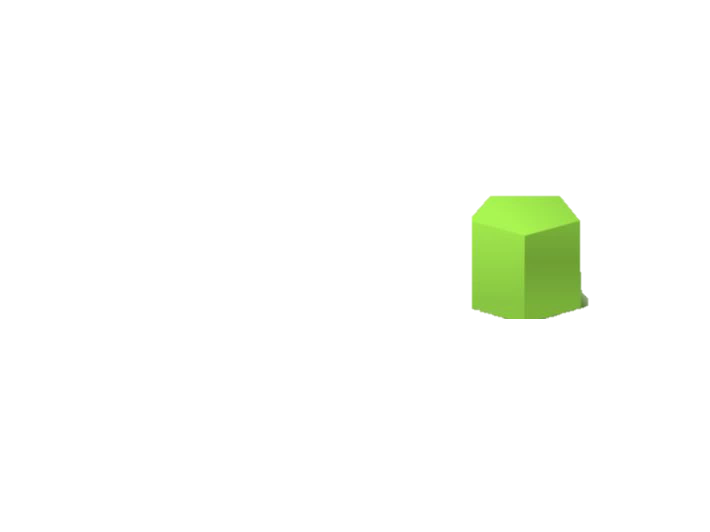 محتوى الدرس
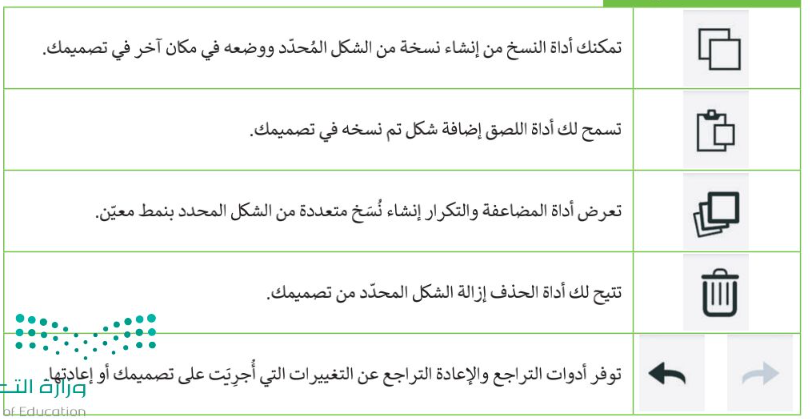 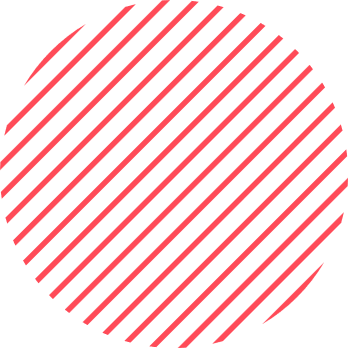 ماذا تعلمنا خلال الحصة ؟
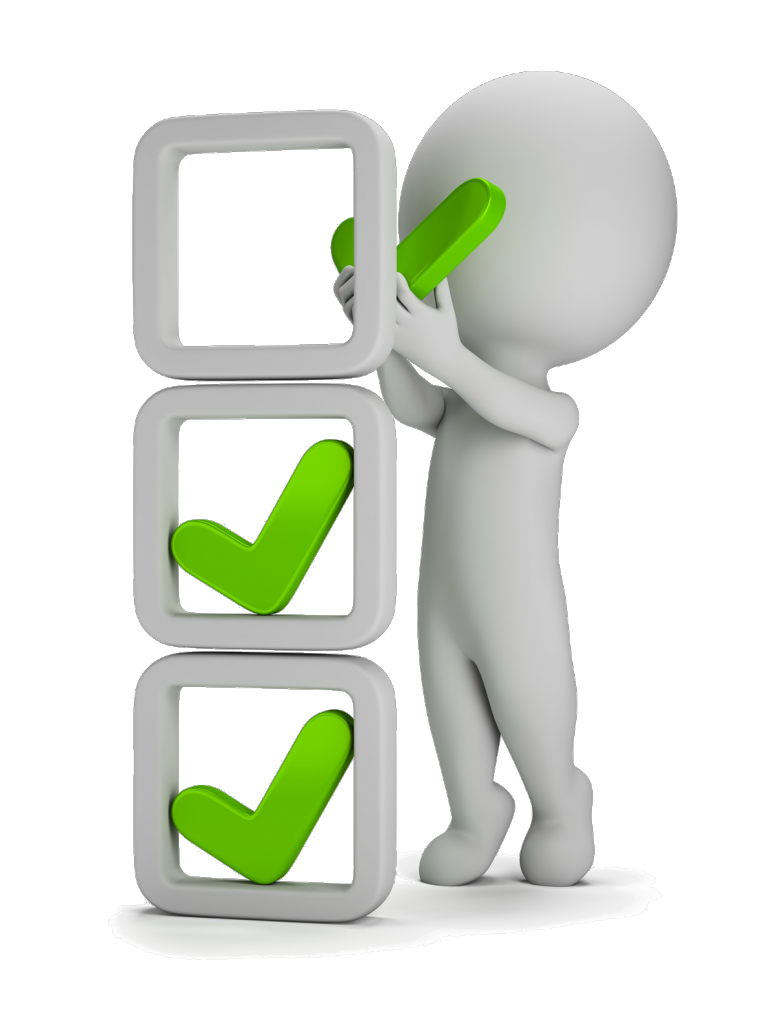 ماهي النماذج ثلاثية  الأبعاد ؟
02
01
03
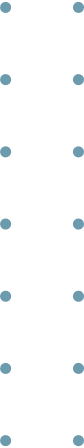 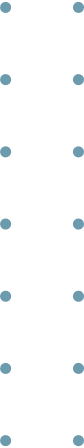 ماهي النماذج ثنائية الأبعاد ؟
برنامج تينكركاد وواجهتها
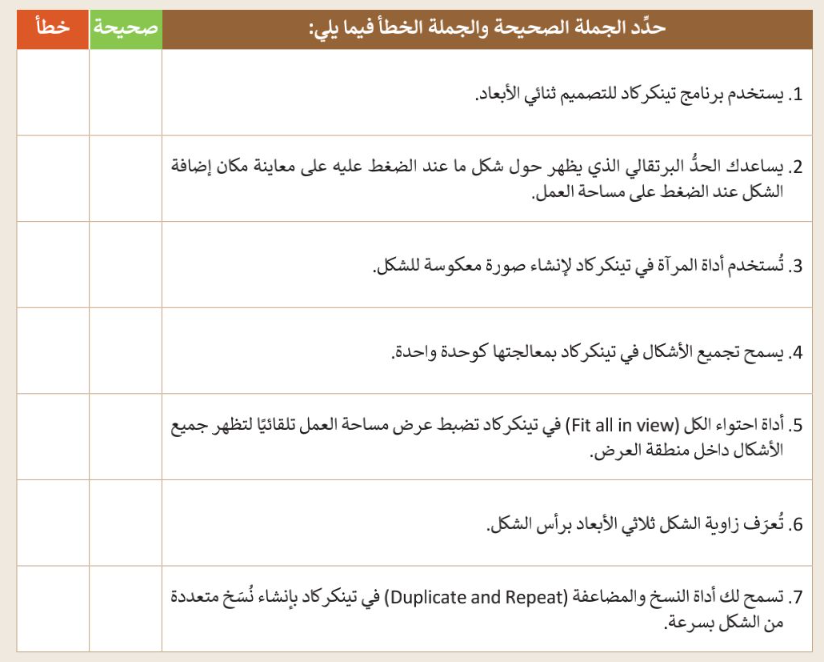 النشاط الصفي
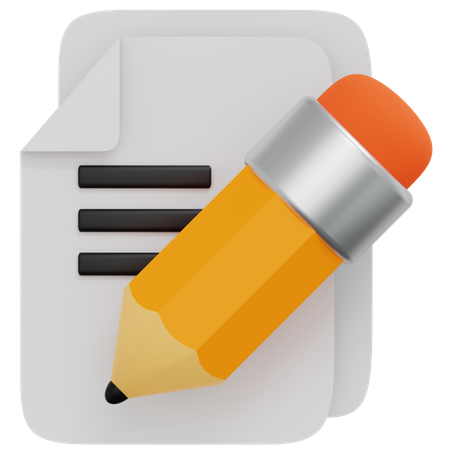 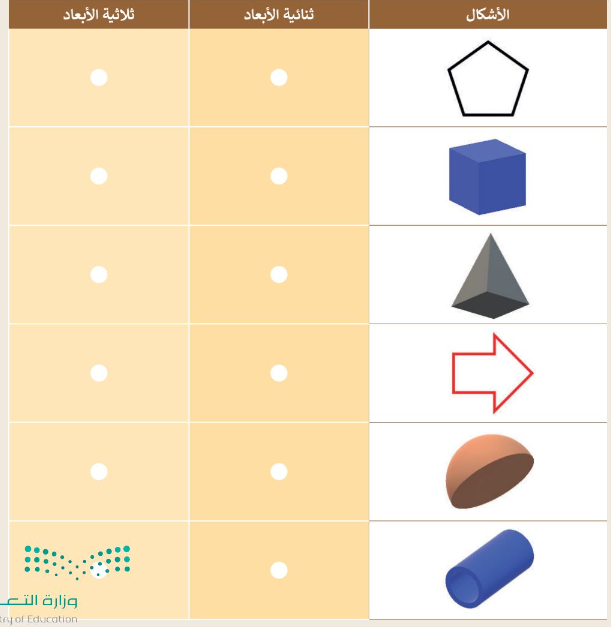 الواجب المنزلي
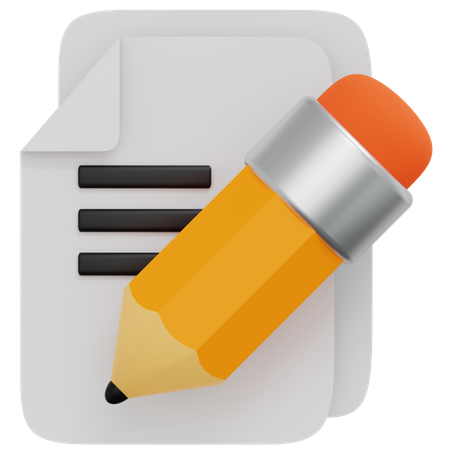 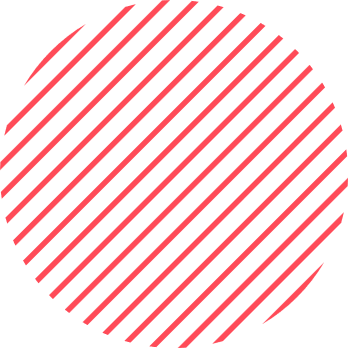 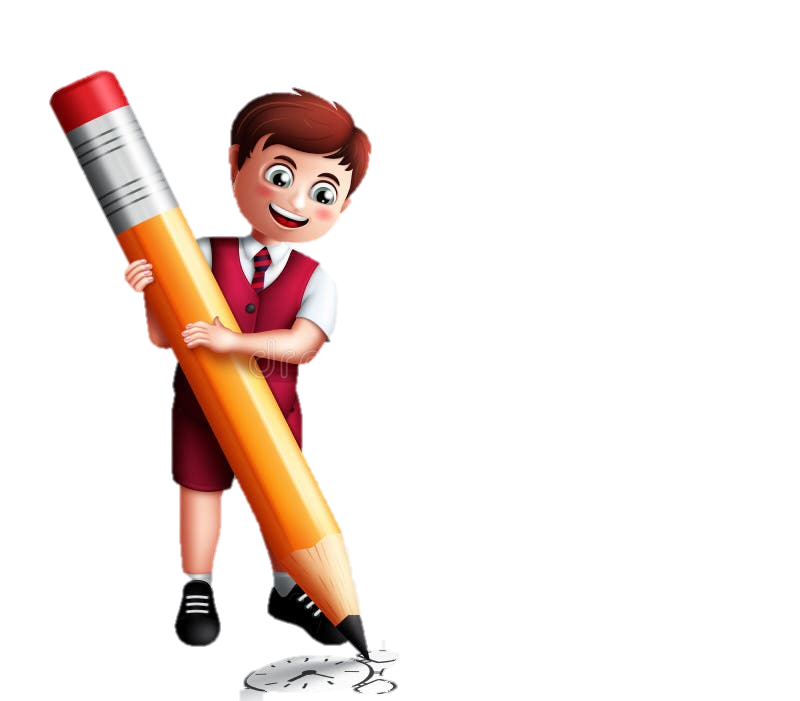 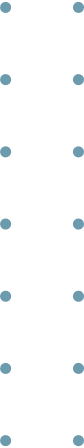 نهاية درسنا اليوم ..
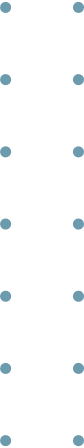 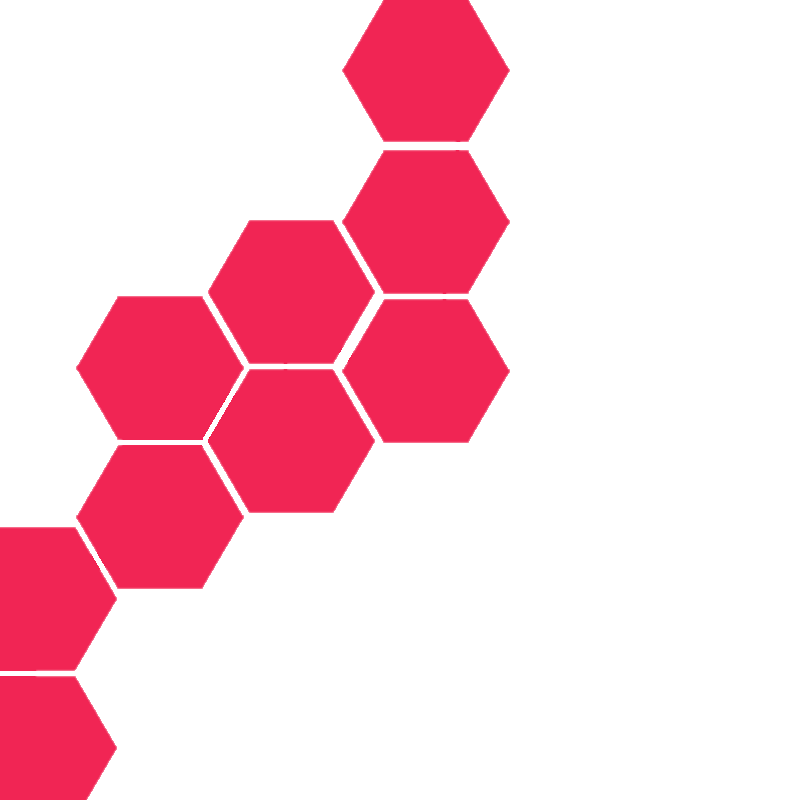 بيانات الدرس
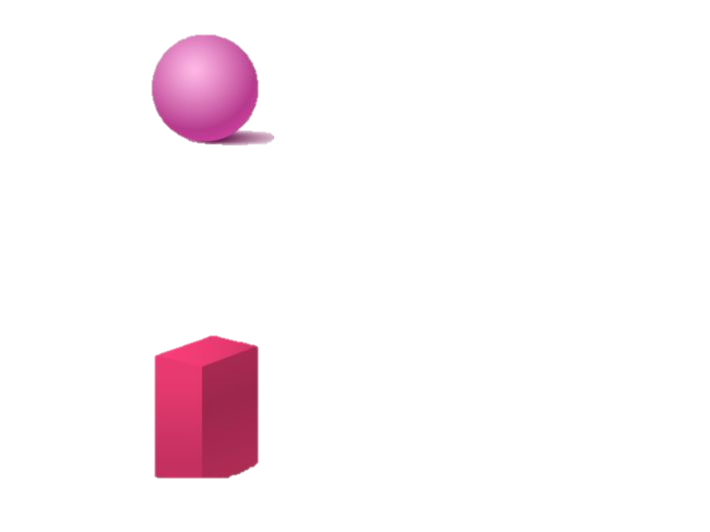 عنوان الدرس
صفحات الكتاب
رقم الدرس
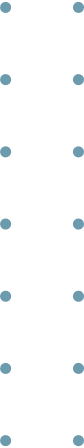 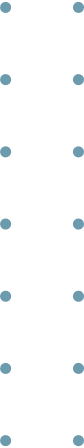 مقدمة الى النمذجة ثلاثية الابعاد
من الصفحة 21 – 31
الدرس الأول-2
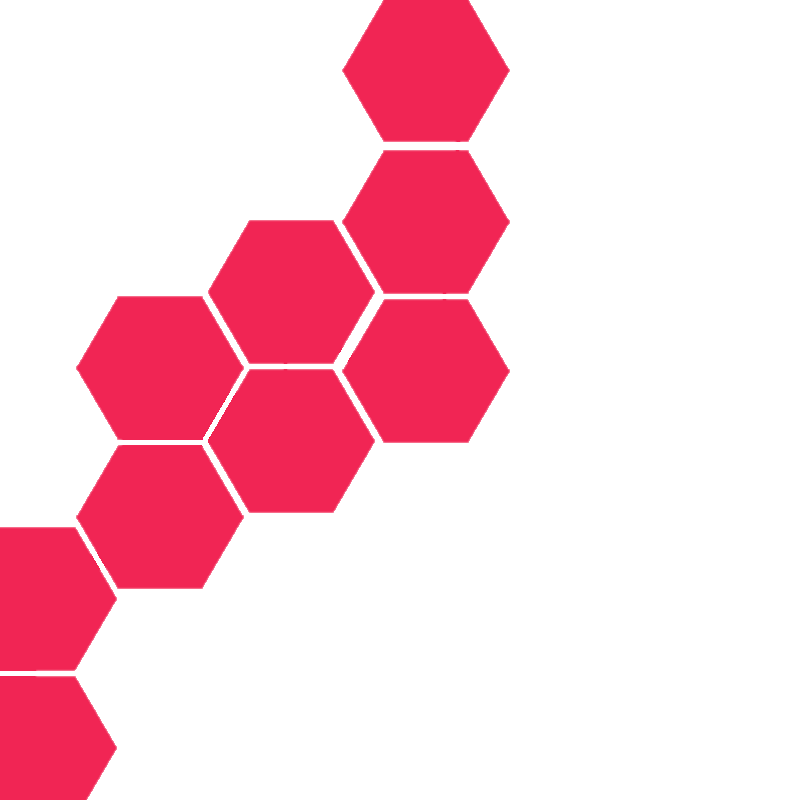 مراجعة الحصة السابقة
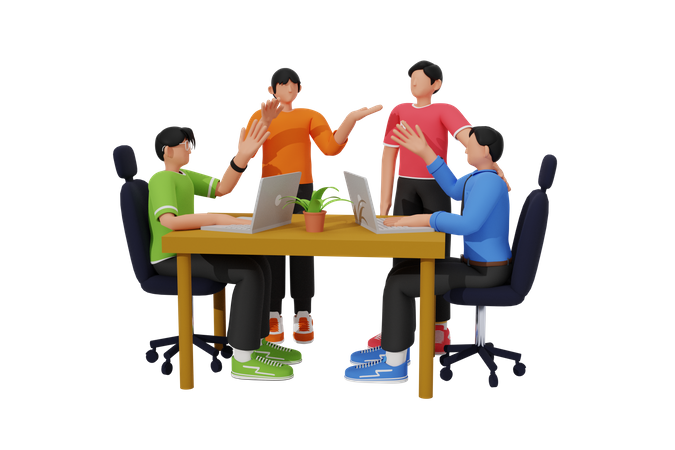 اضافة شكل
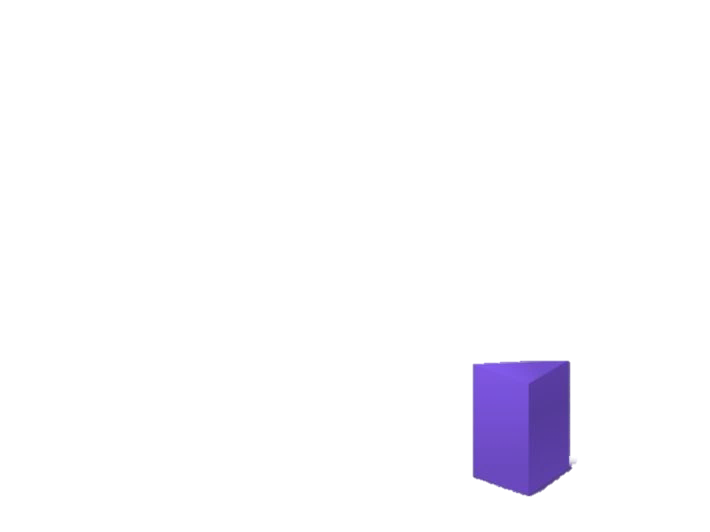 محتوى الدرس
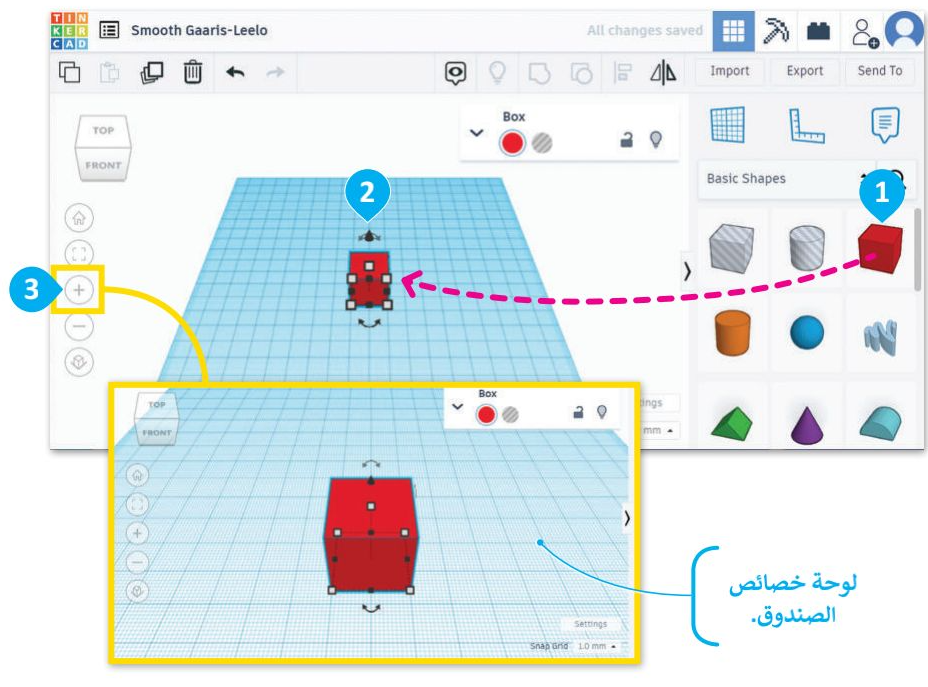 من فئة الاشكال الأساسية basic shape  
اسحب صندوقا و افلته
من عناصر التحكم بالعرض اضغط على اشارة ( + ) للتكبير
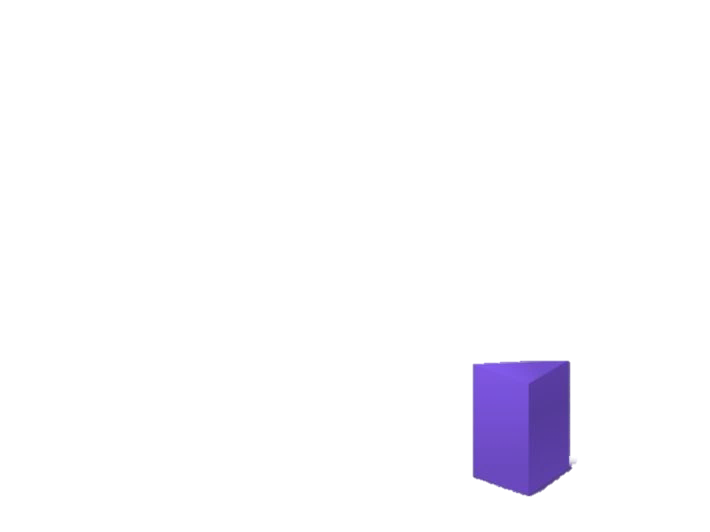 محتوى الدرس
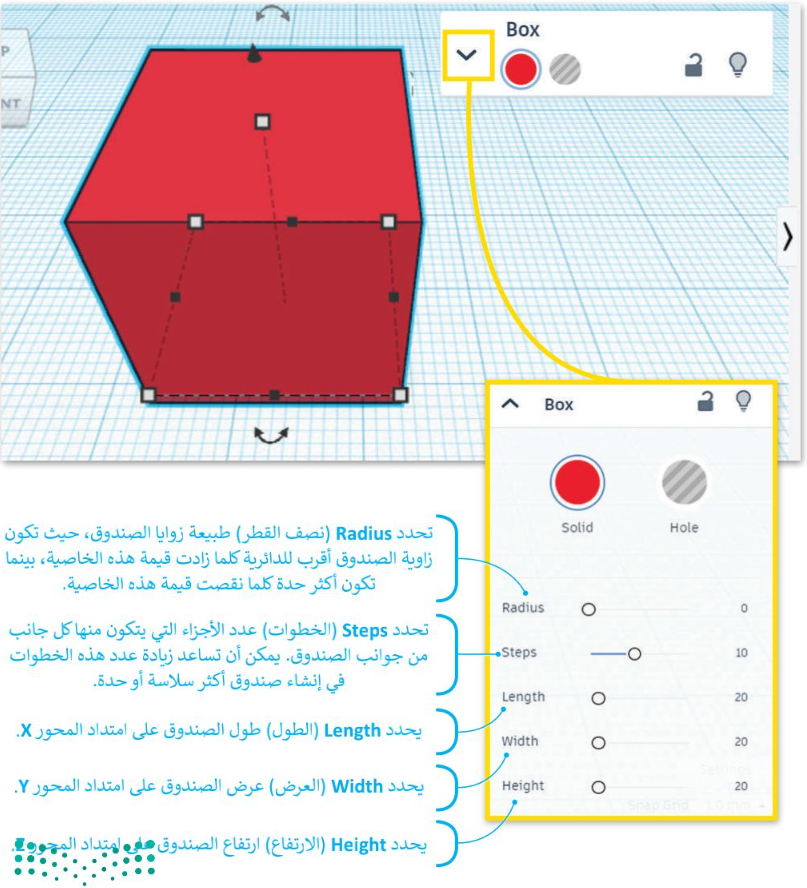 تغيير حجم الشكل
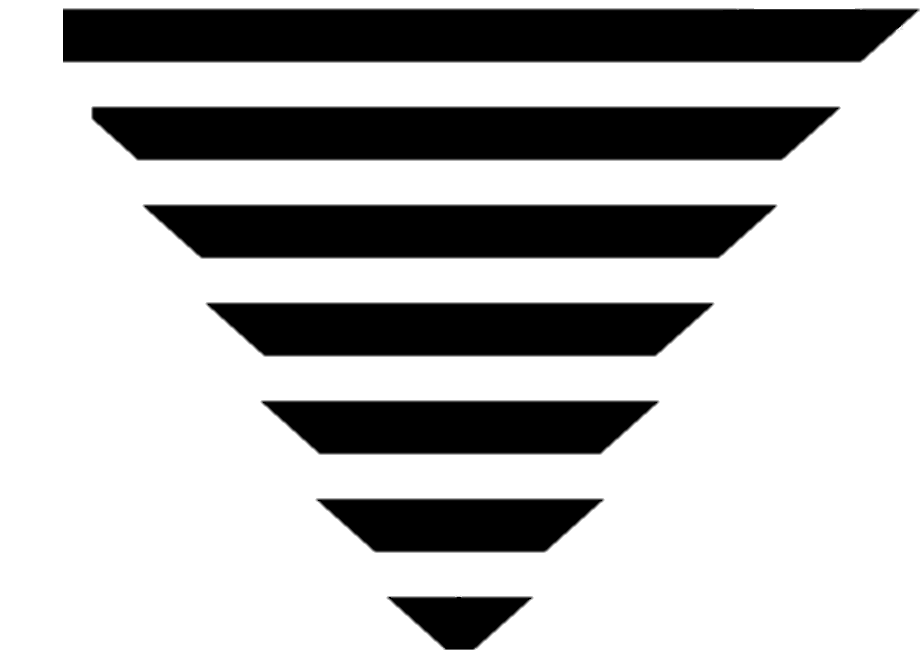 معالجة شكل ثلاثي الأبعاد
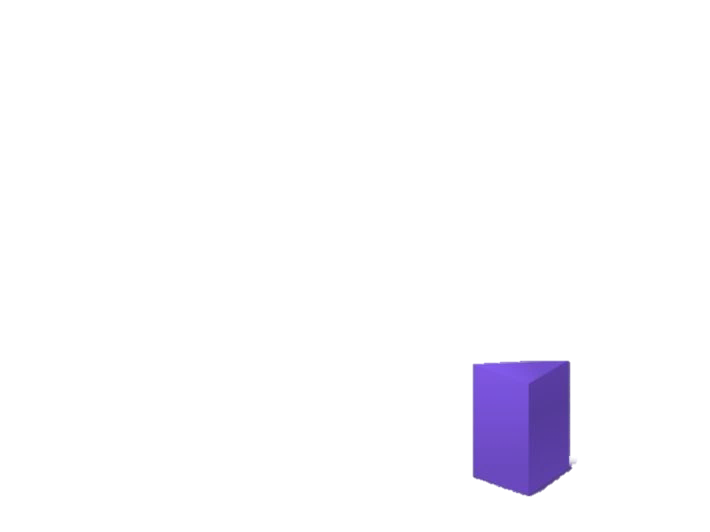 محتوى الدرس
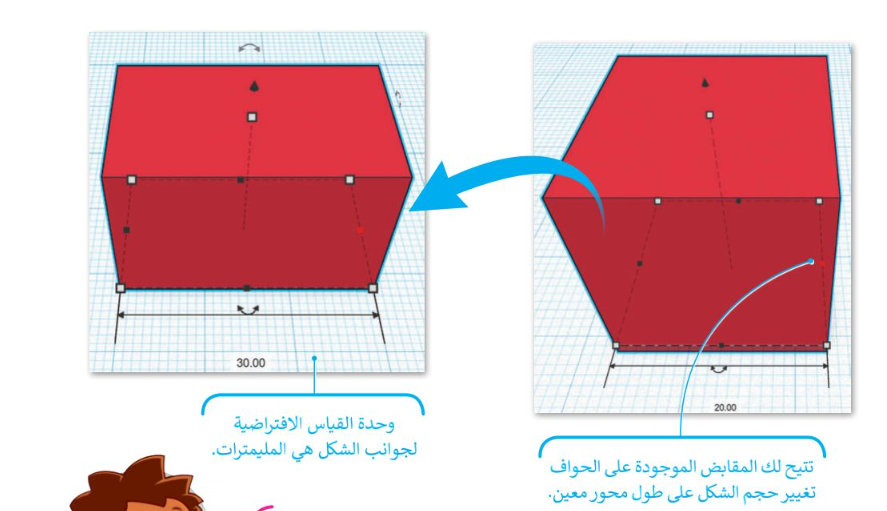 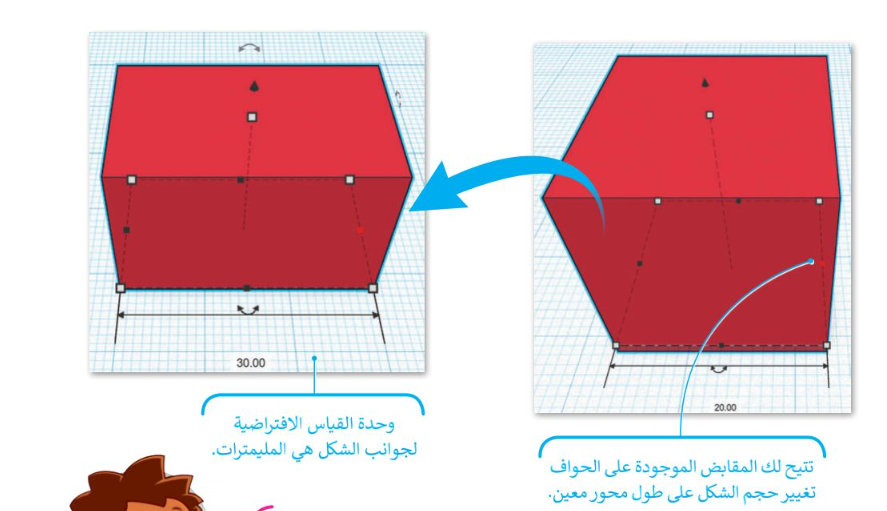 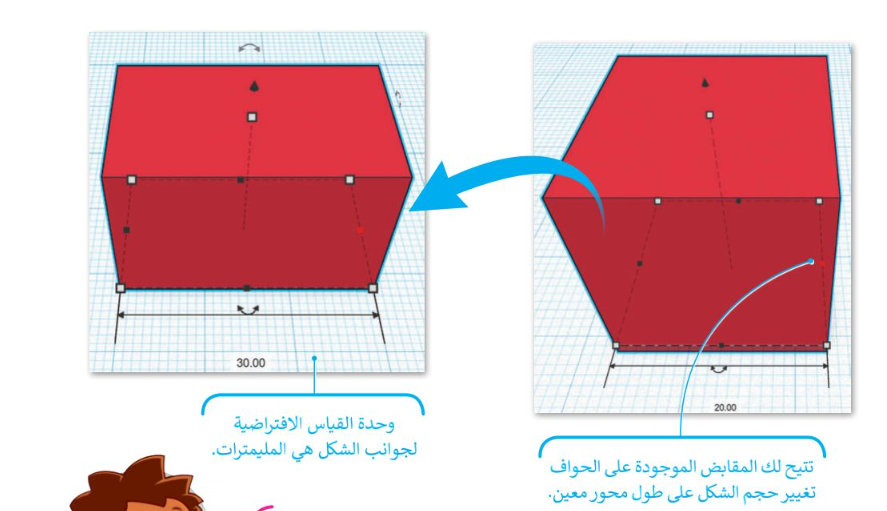 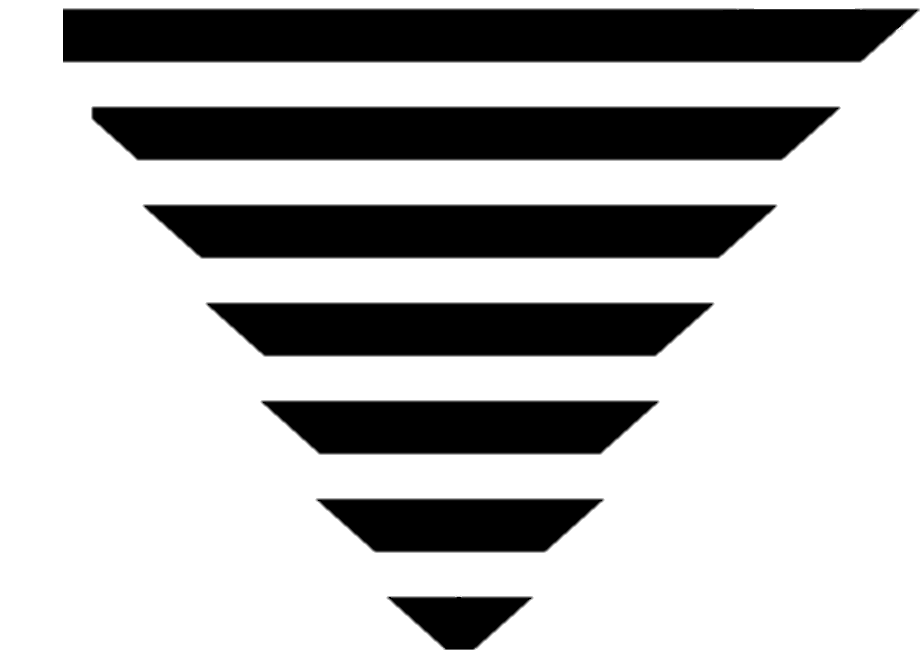 معالجة شكل ثلاثي الأبعاد
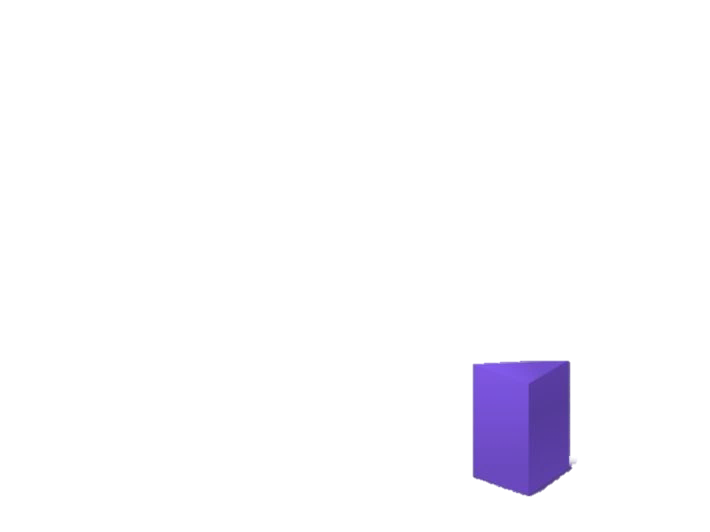 محتوى الدرس
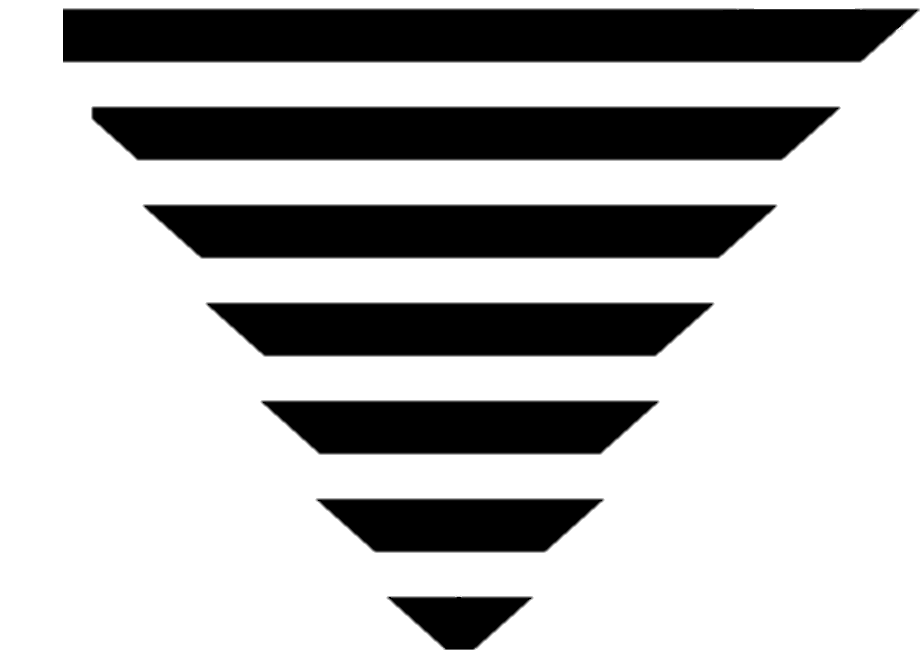 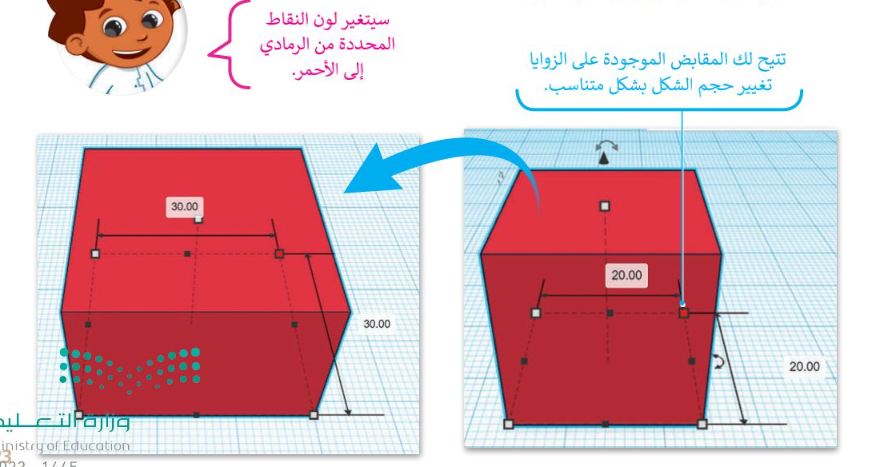 تغيير حجم الصندوق
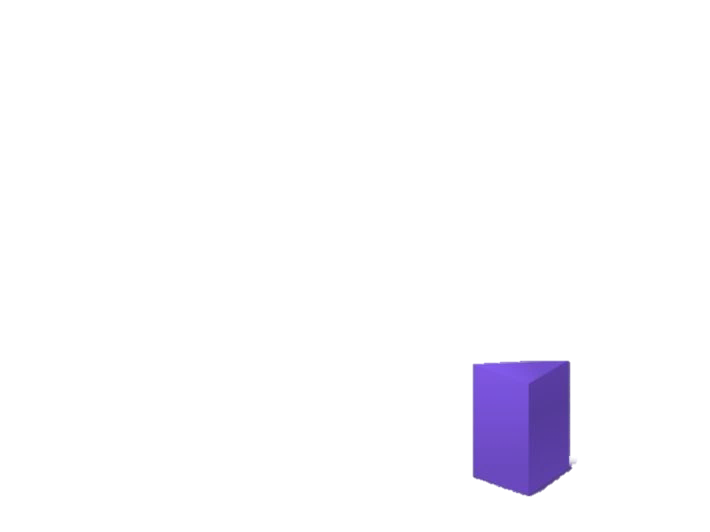 محتوى الدرس
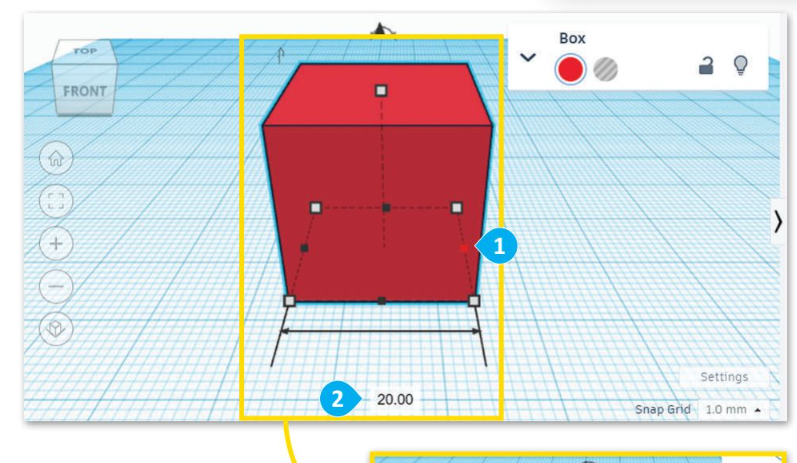 لتغيير حجم الصندوق : 
حدد المقبض الأسود الأيمن ( 1 ) 
اضغط على الصندوق واكتب 40.00  (2)
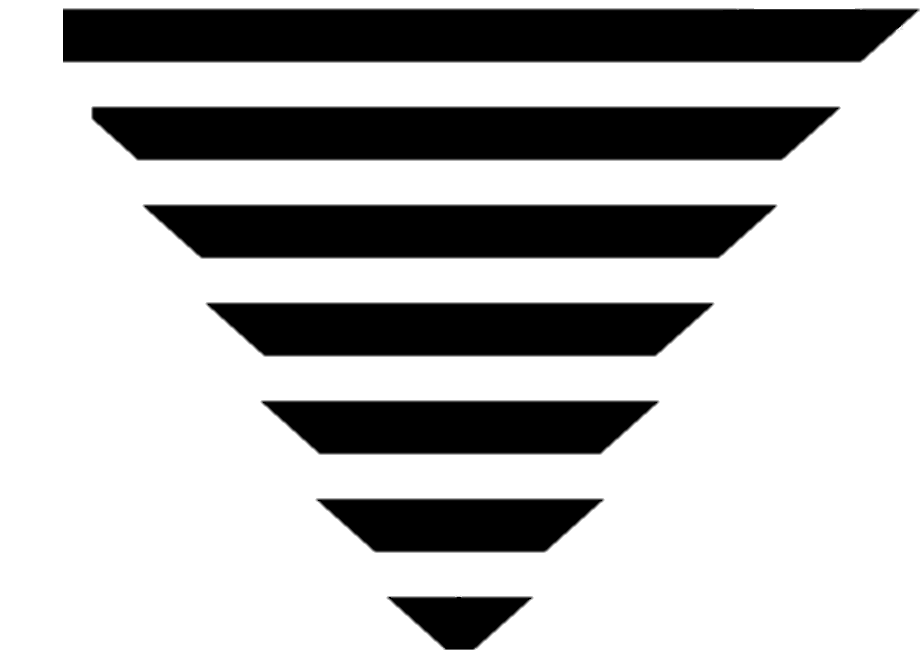 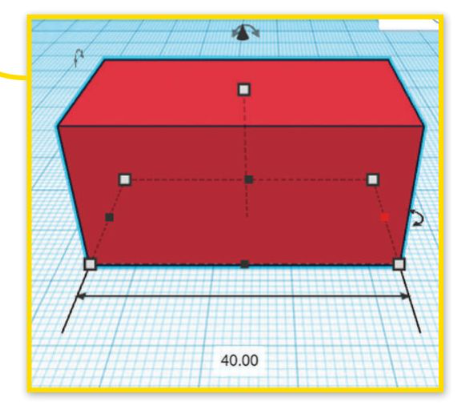 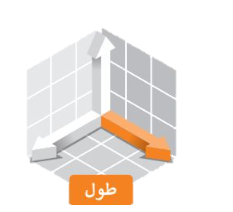 لإضافة سقف ( على امتداد محور z )
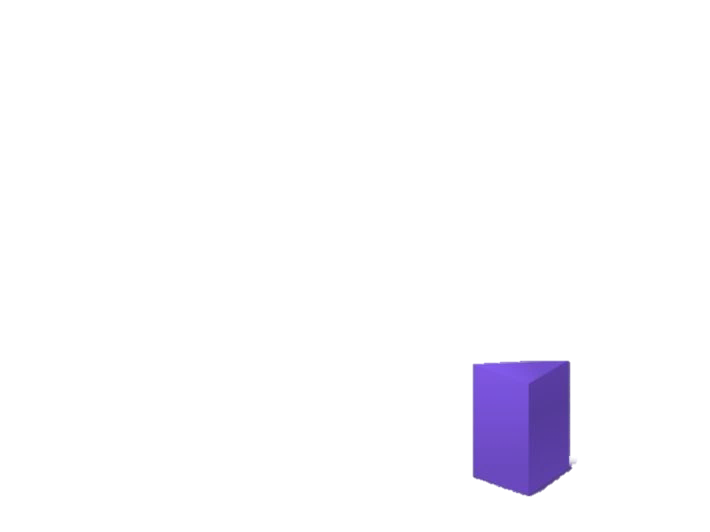 محتوى الدرس
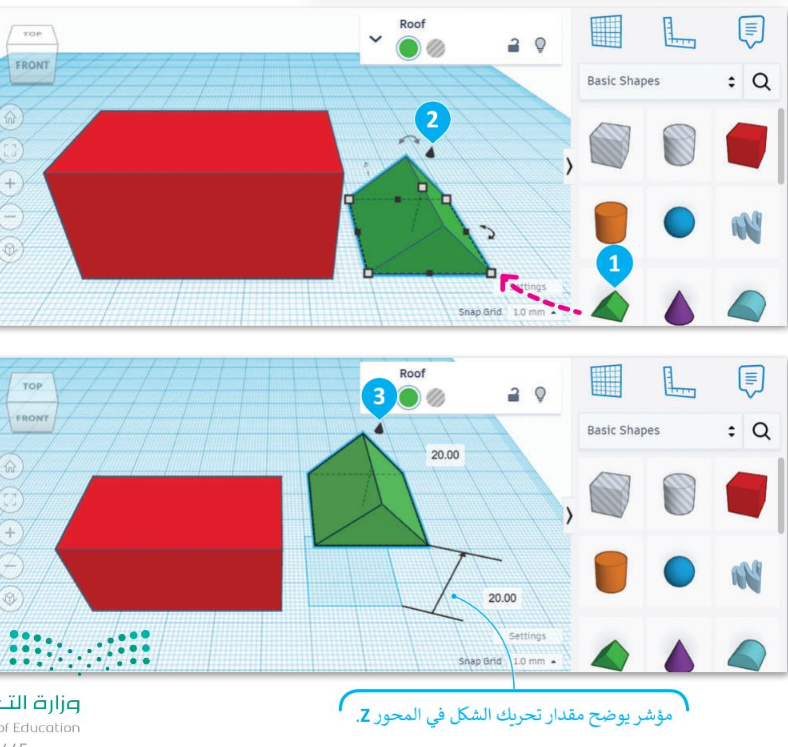 لإضافة سقف : 
من أدوات الشكل حدد roof ( سقف ) 
اضغط على مساحة العمل لإضافته 
في الجزء العلوي الأوسط من الشكل roof اضغط على المقبض الذي على شكل سهم و اسحبه لأعلى بمقدار 20 مم
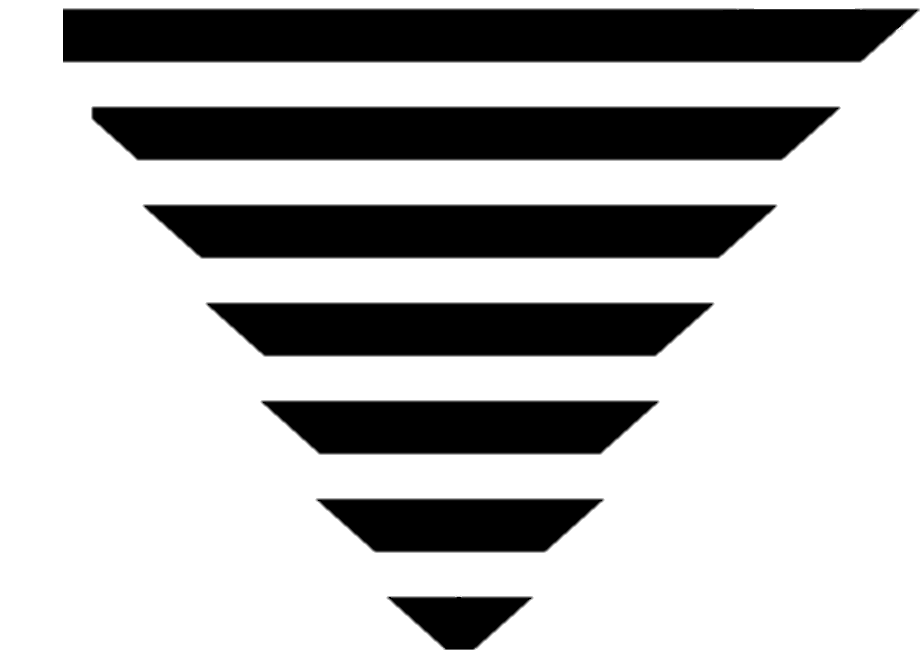 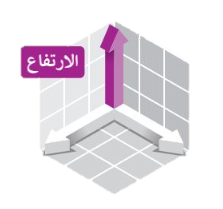 تحريك السقف
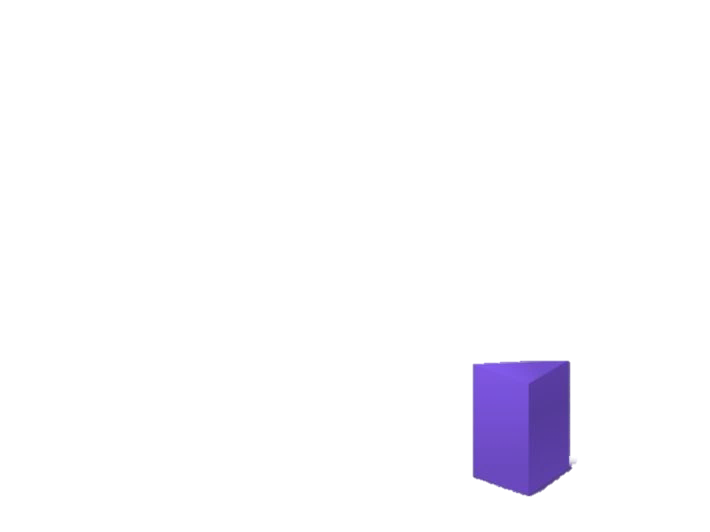 محتوى الدرس
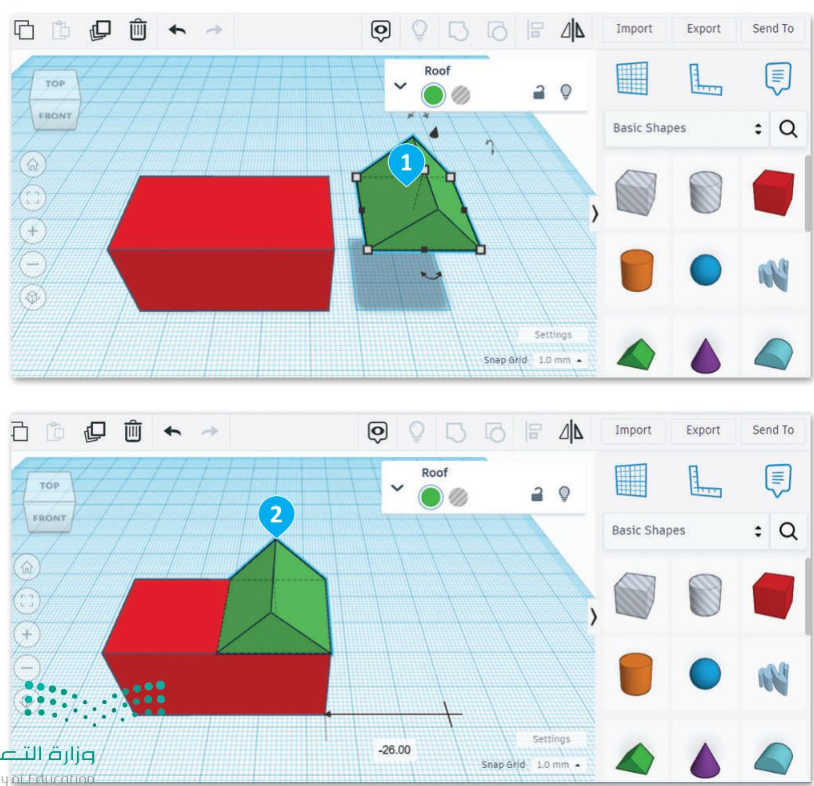 اضغط و اسحب السقف و ضعه اعلى المستطيل
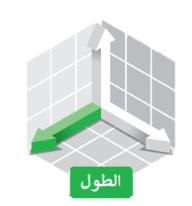 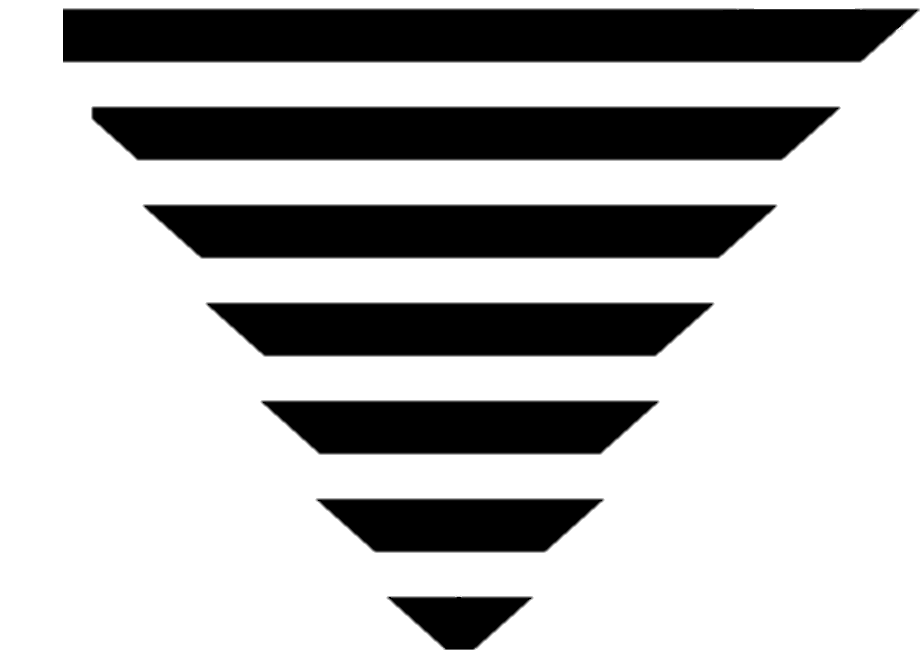 للنسخ و المضاعفة
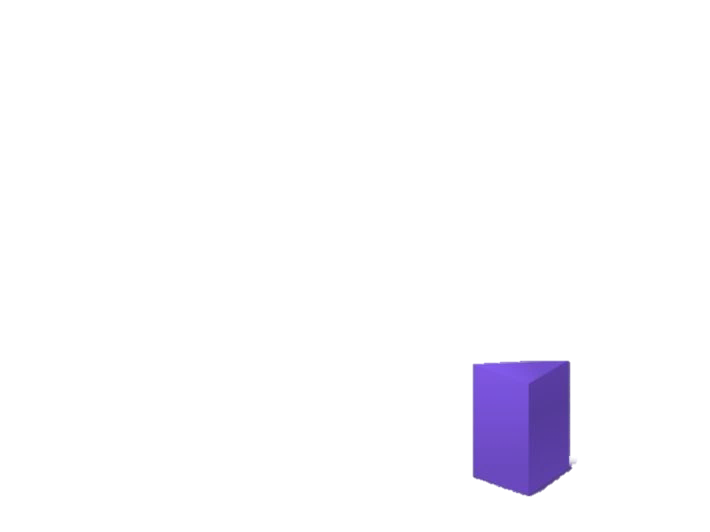 محتوى الدرس
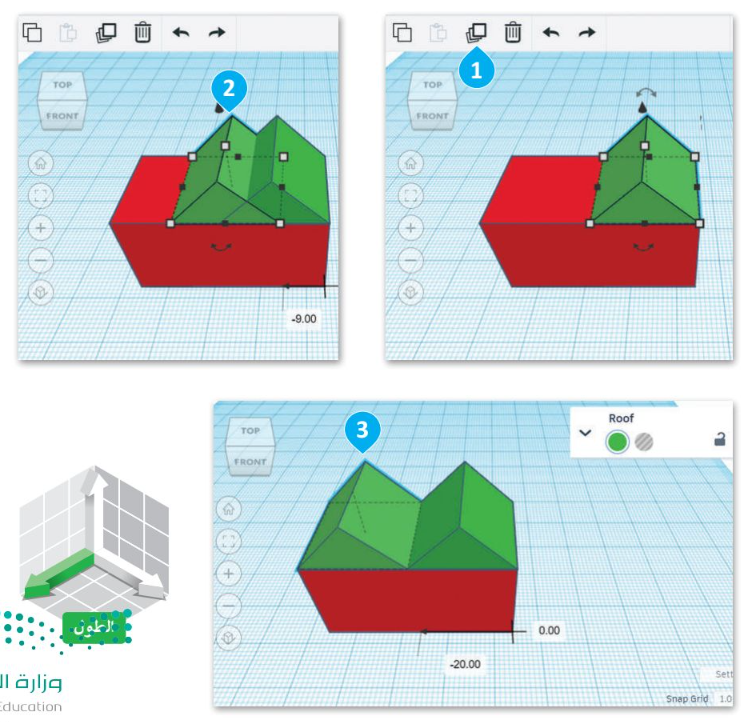 من أدوات التحرير اضغط على نسخ و مضاعفة 
اسحب نسخة السقف و ضعه عند -20مم قي المحور Y
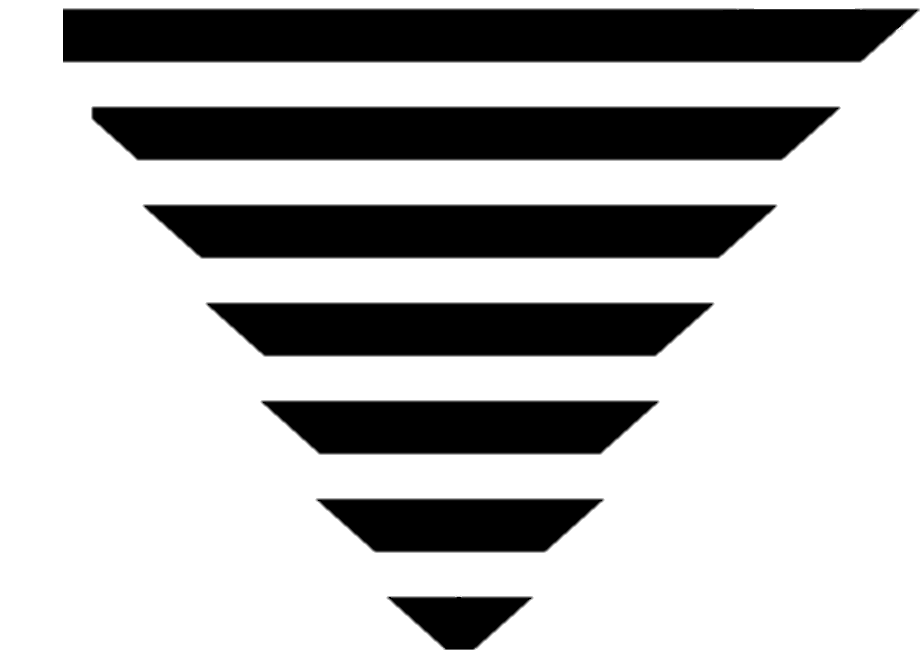 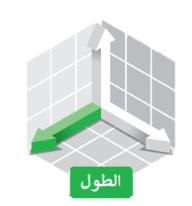 إضافة الأسطوانة
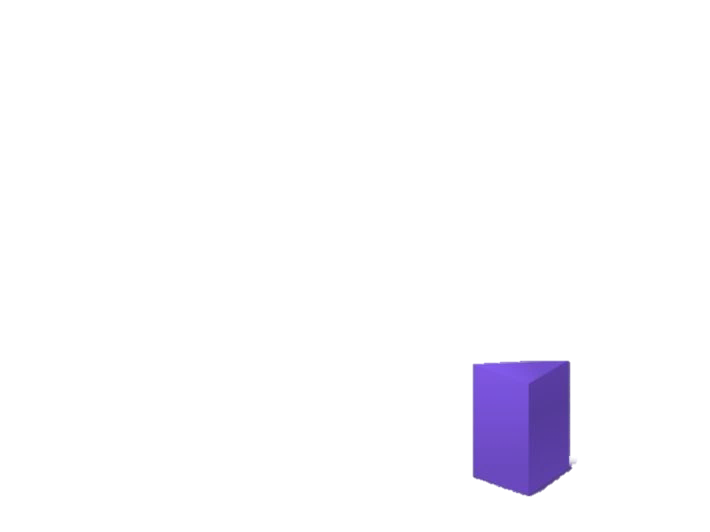 محتوى الدرس
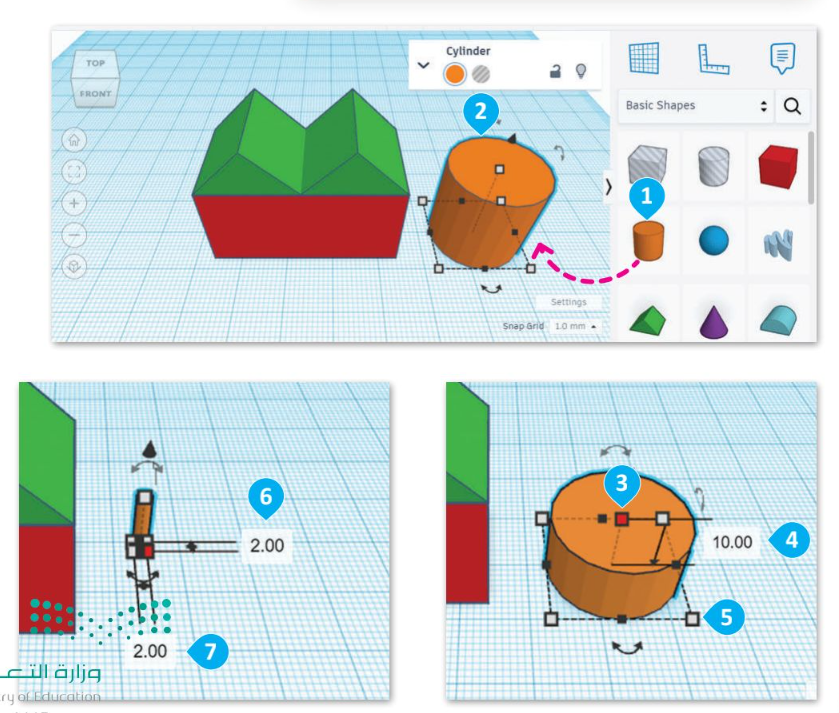 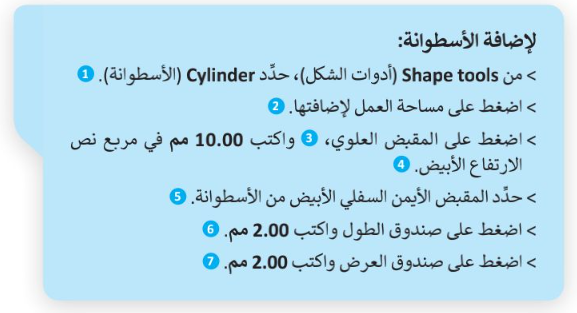 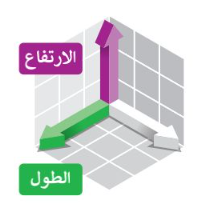 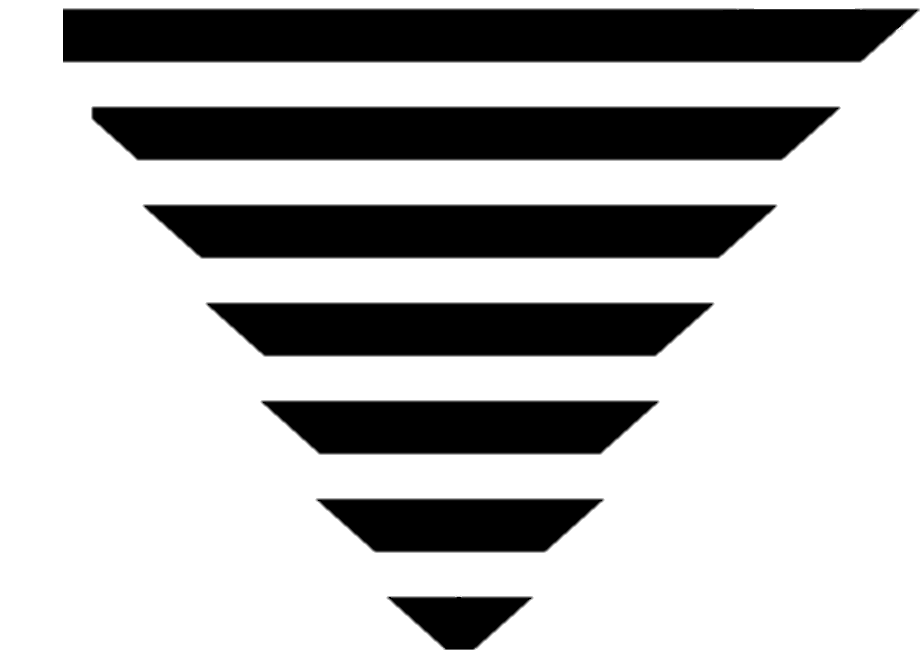 تحريك الأسطوانة
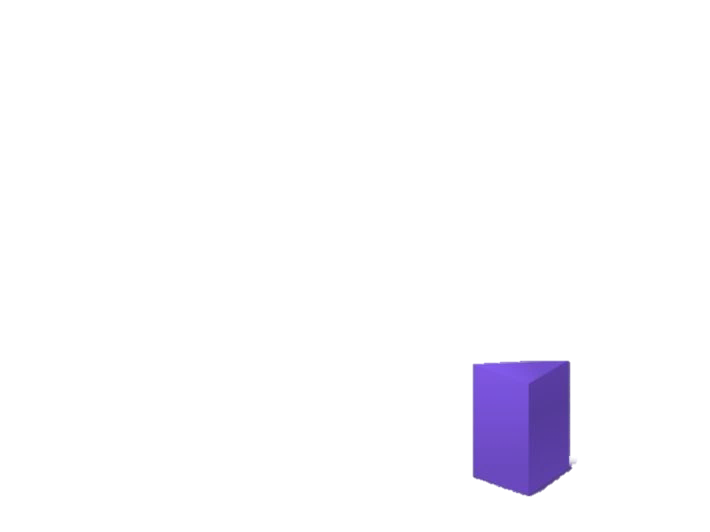 محتوى الدرس
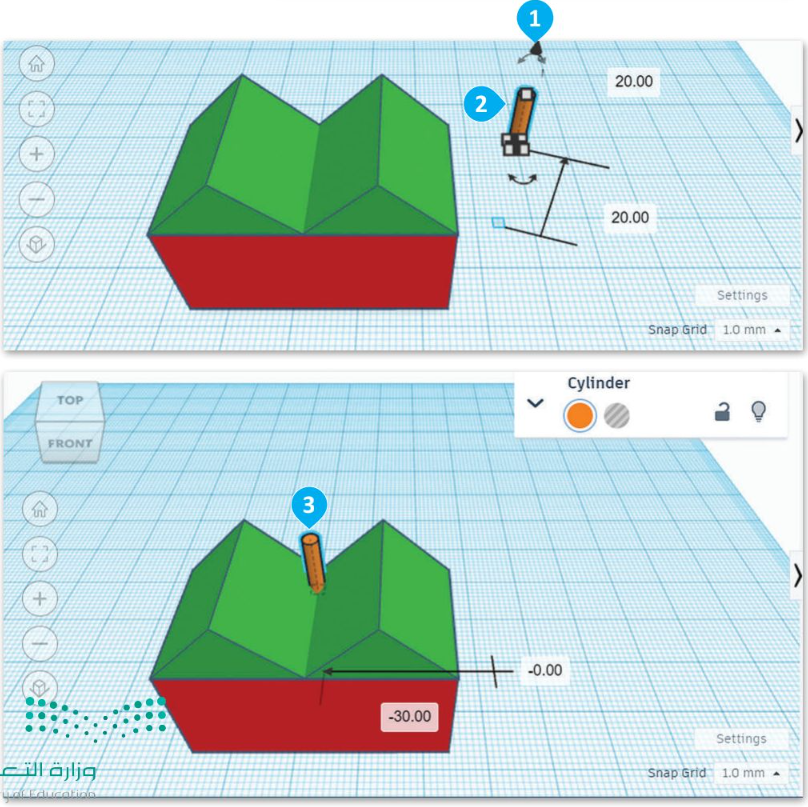 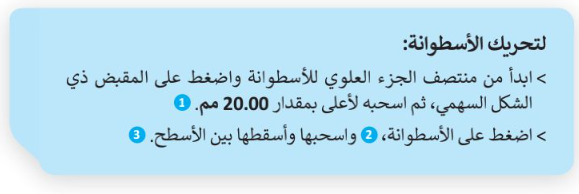 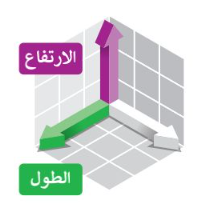 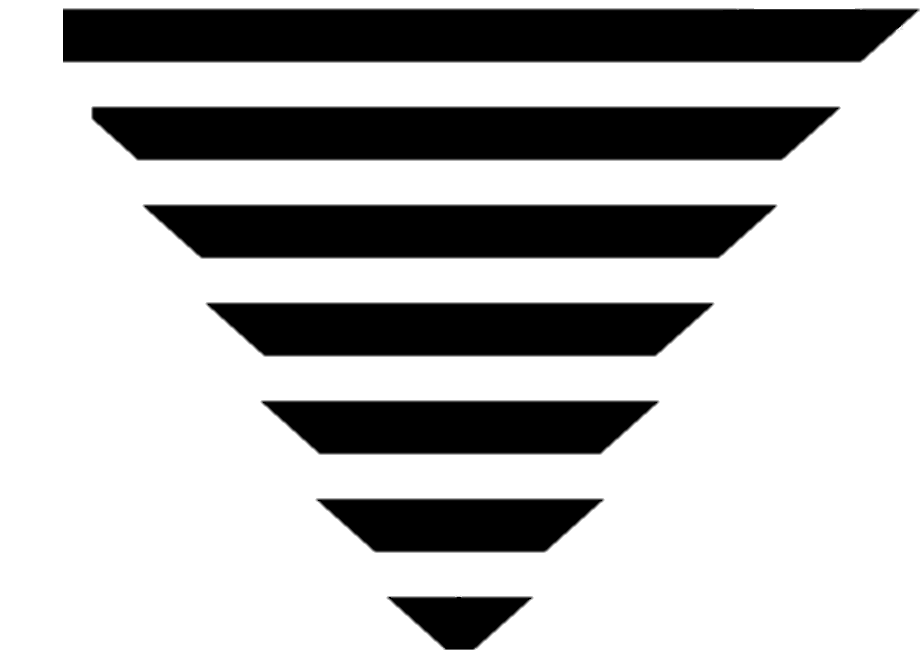 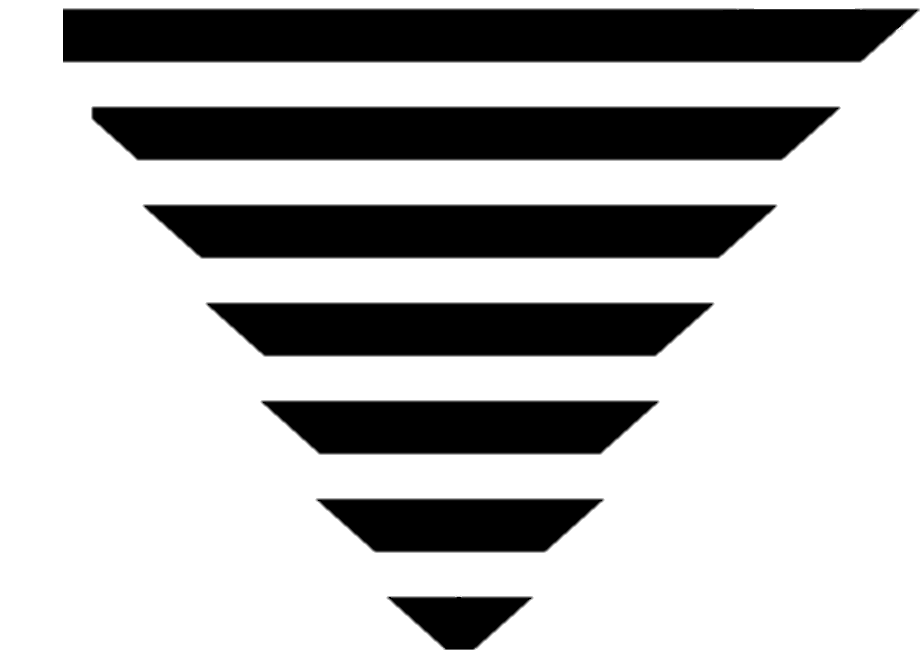 لمضاعفة الأسطوانة
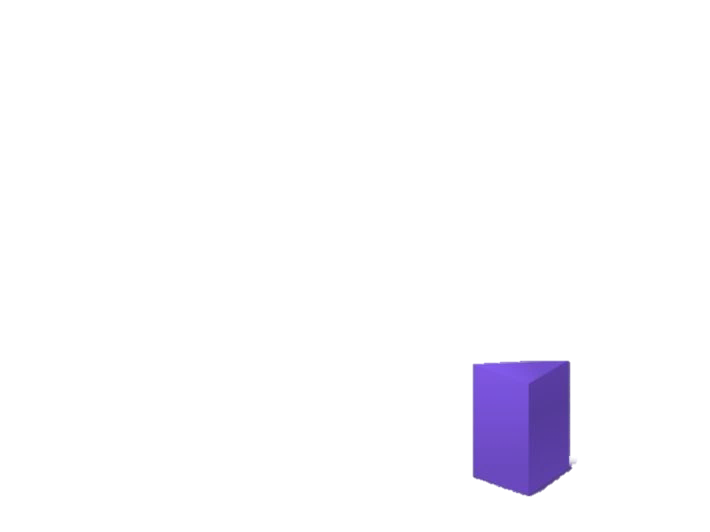 محتوى الدرس
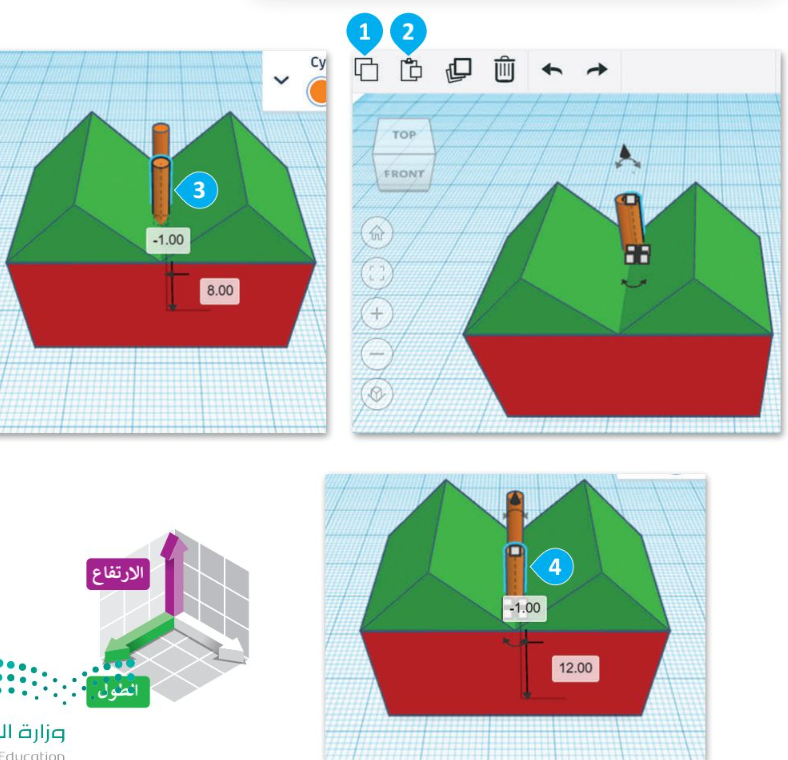 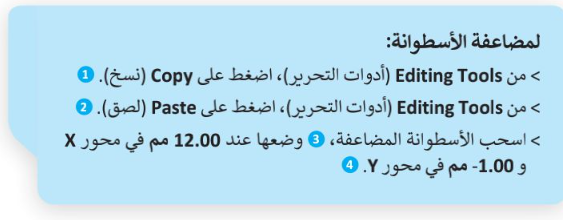 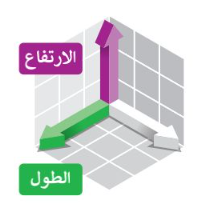 تدوير الأشكال
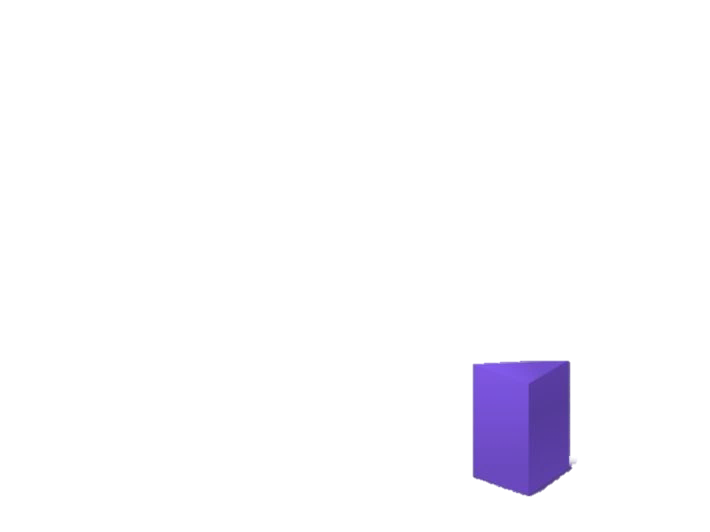 محتوى الدرس
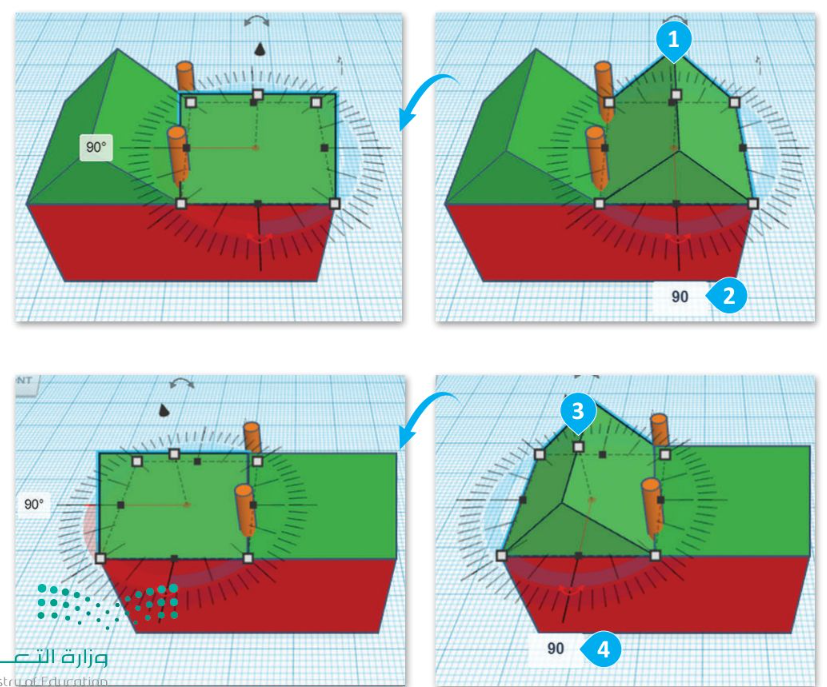 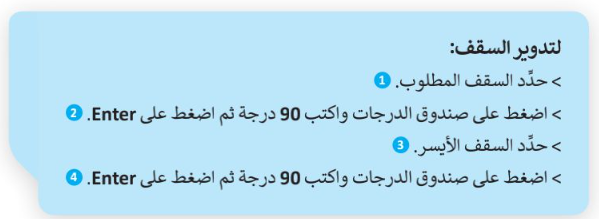 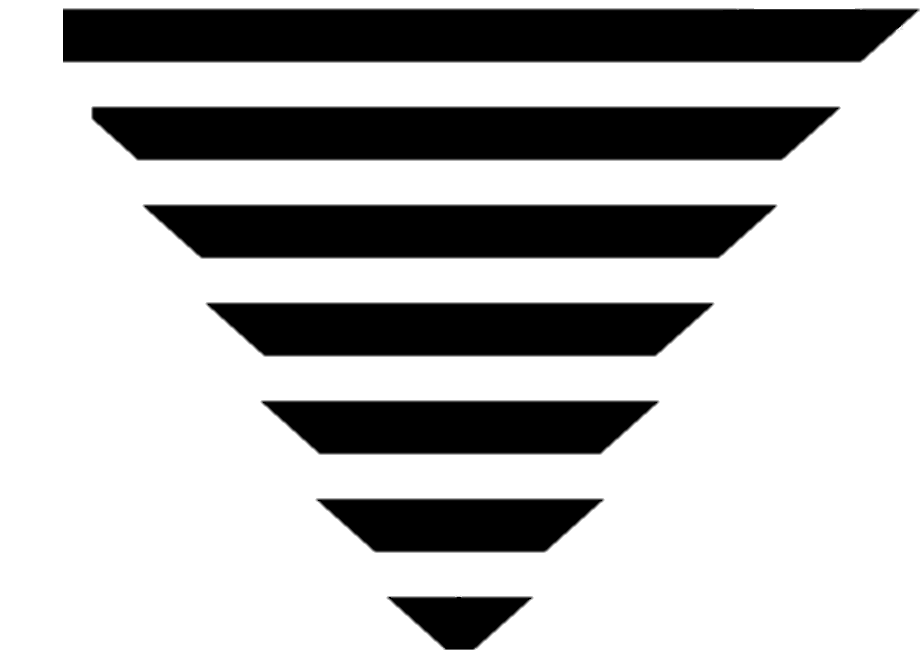 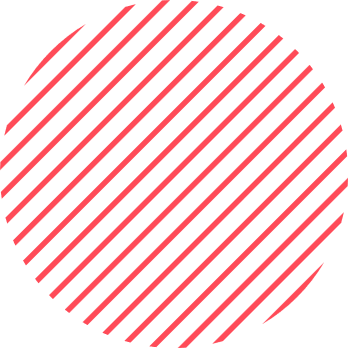 ماذا تعلمنا خلال الحصة ؟
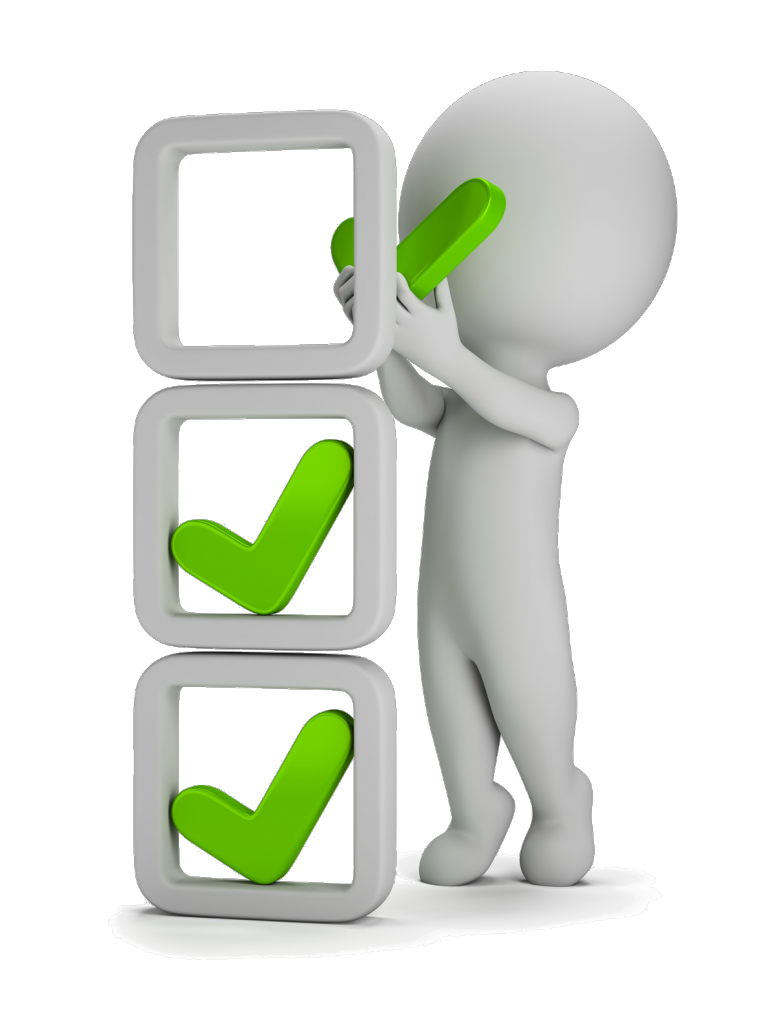 تصميم شكل ثلاثي الابعاد
02
01
03
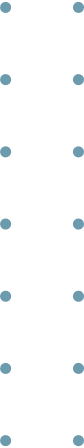 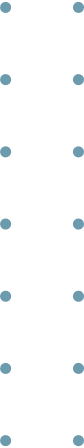 استخدام برنامج تينكركاد
تحرير الأشكال ثلاثي الابعاد
الواجب المنزلي
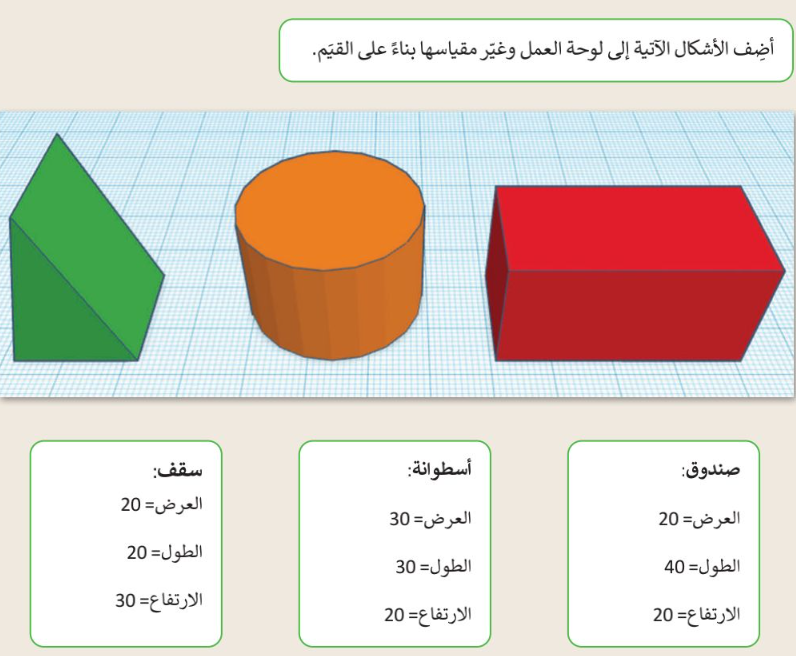 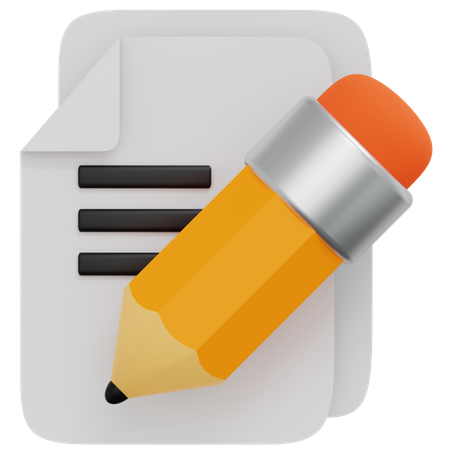 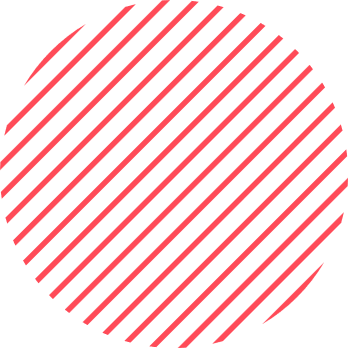 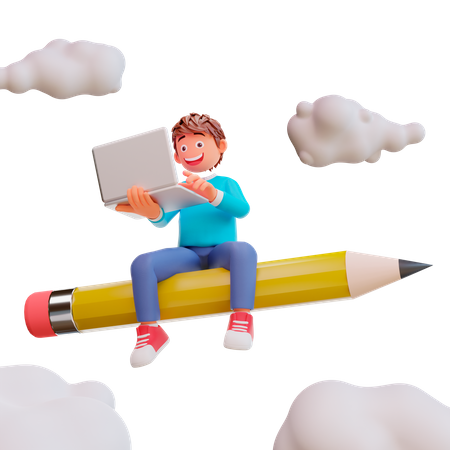 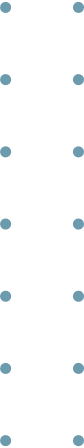 نهاية درسنا اليوم ..
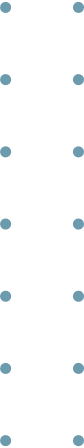